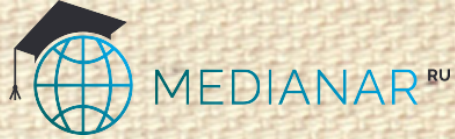 Экстремизм в подростково-молодежной среде: профилактика и противодействие
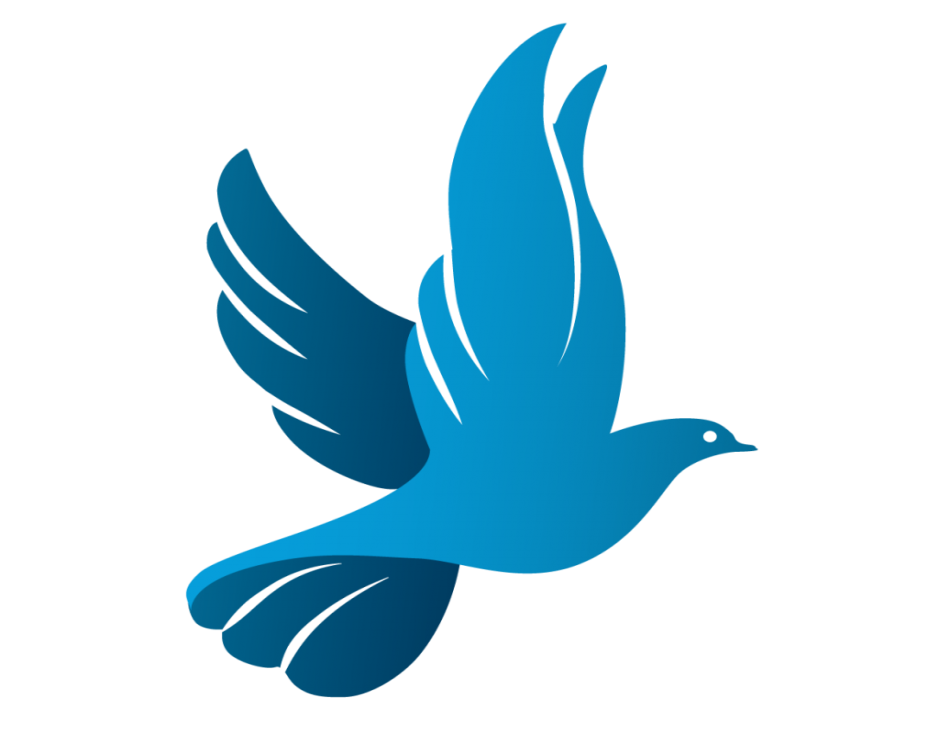 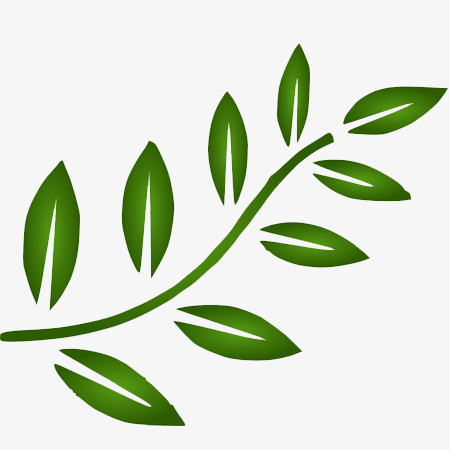 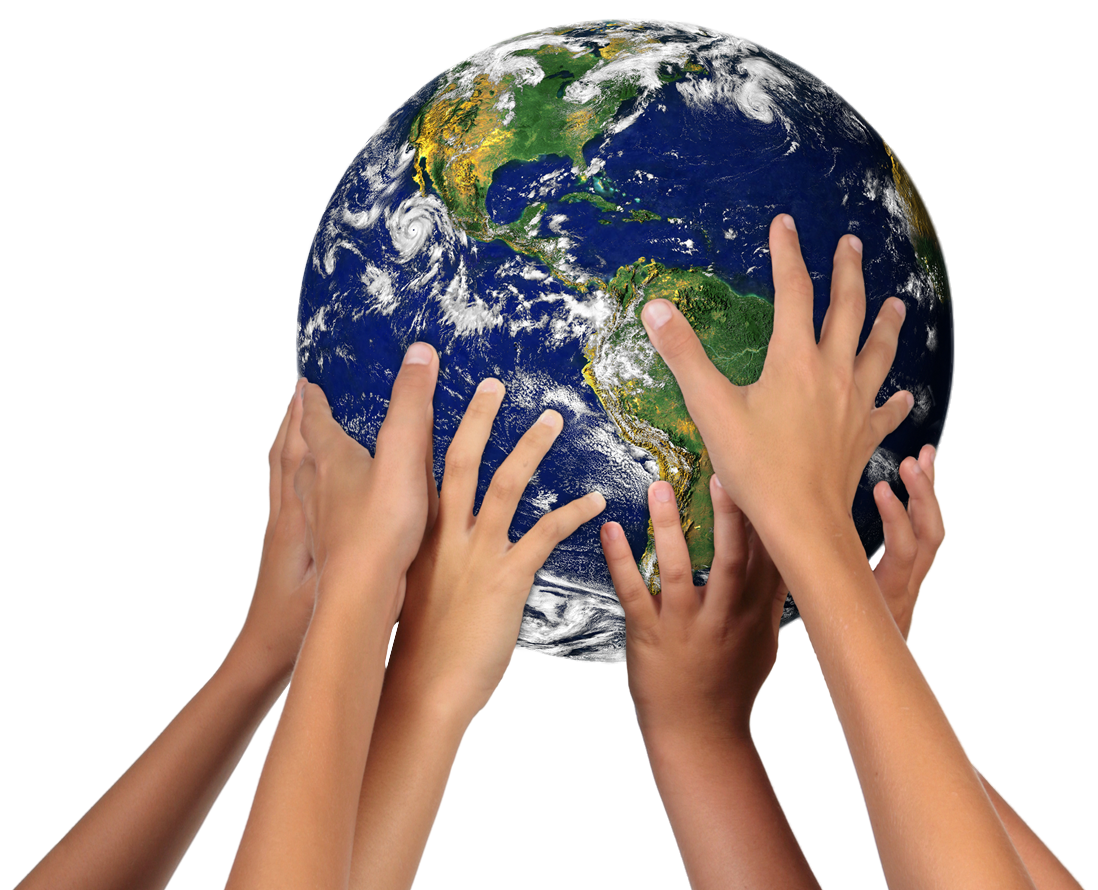 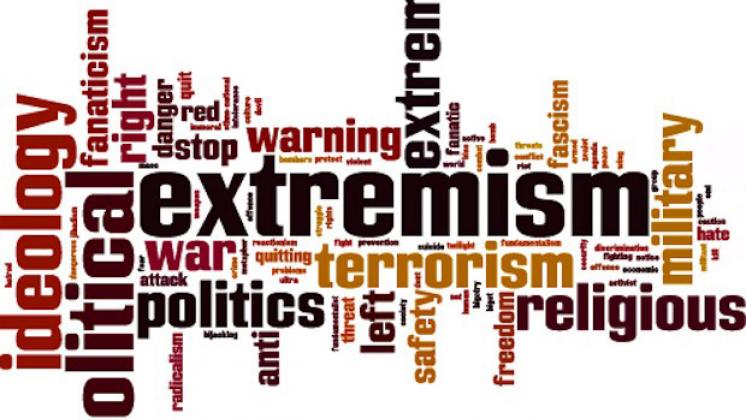 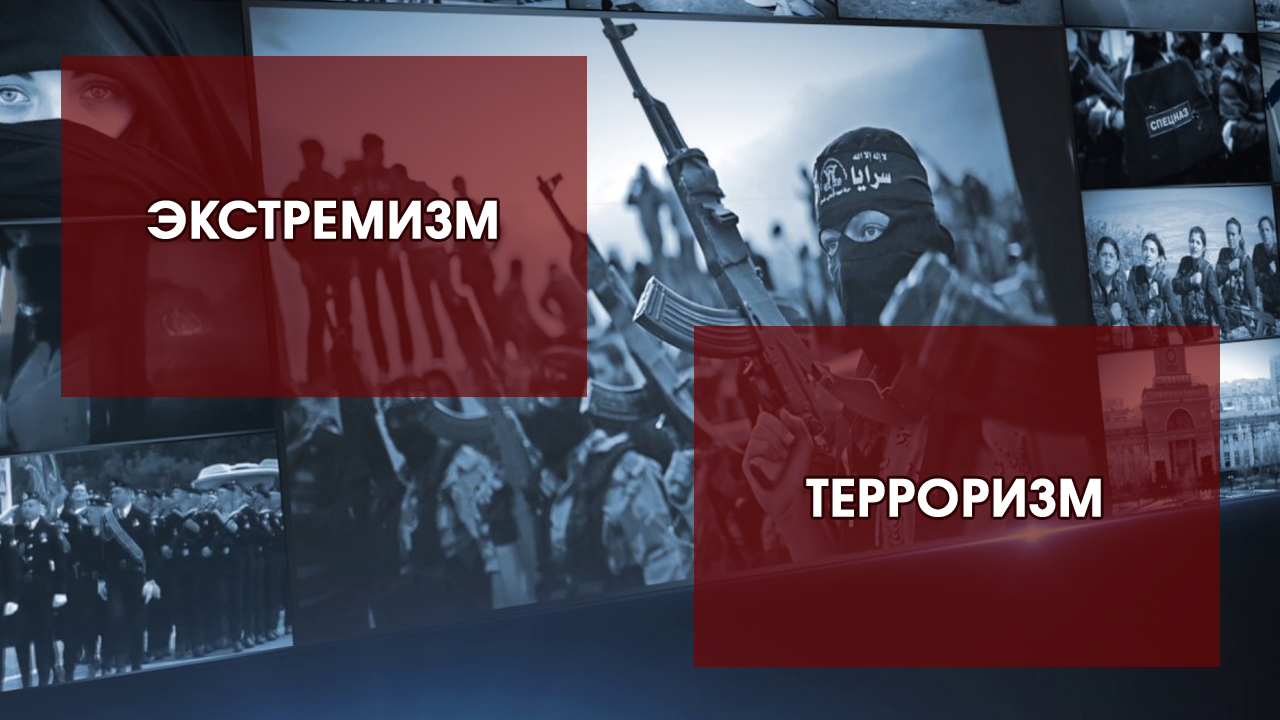 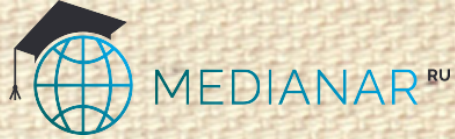 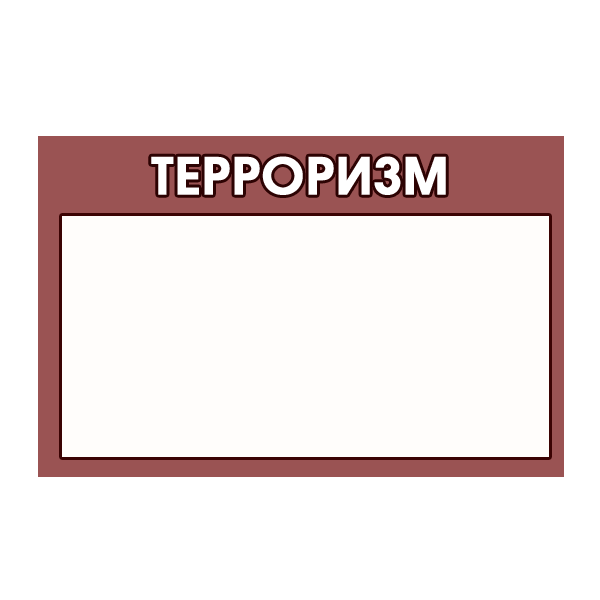 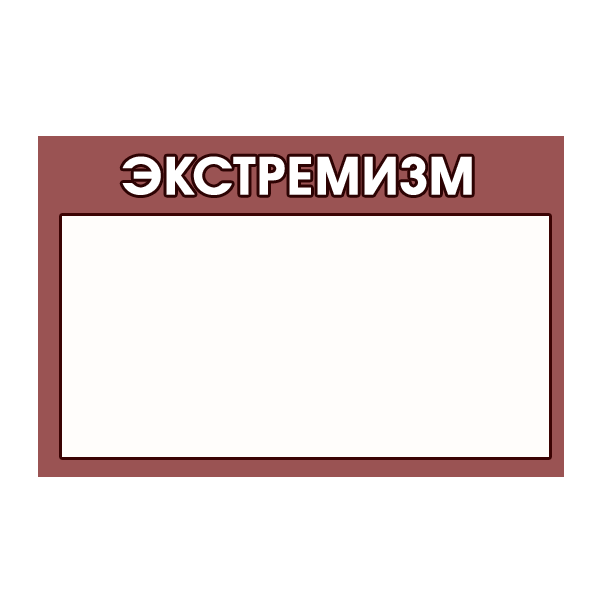 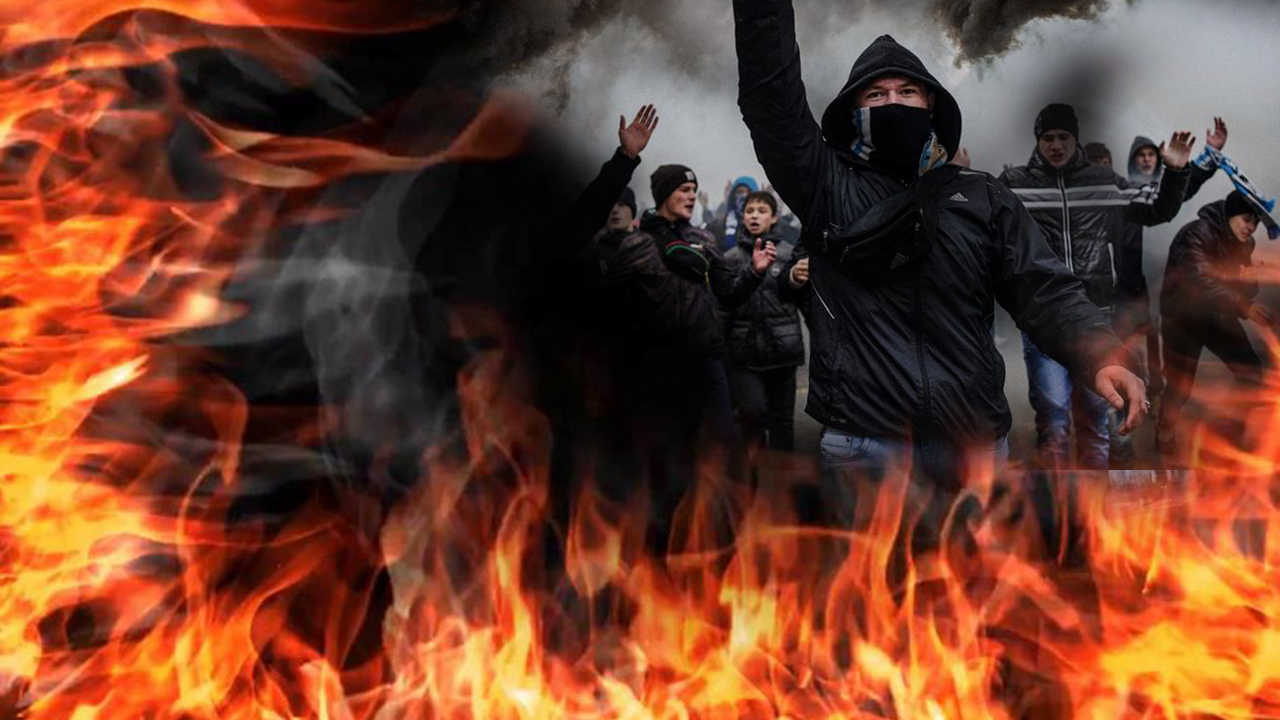 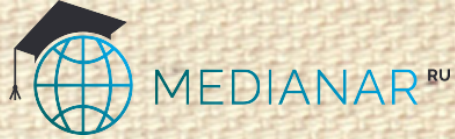 совокупность противоправных действий (убийств, похищений, диверсий), служащая средством достижения политических целей
от латинского «extremus» — крайний; убеждения, отношение к чему-то или кому-то, чувства, стратегии, действия личности, выходящие за рамки общепринятого, обычного
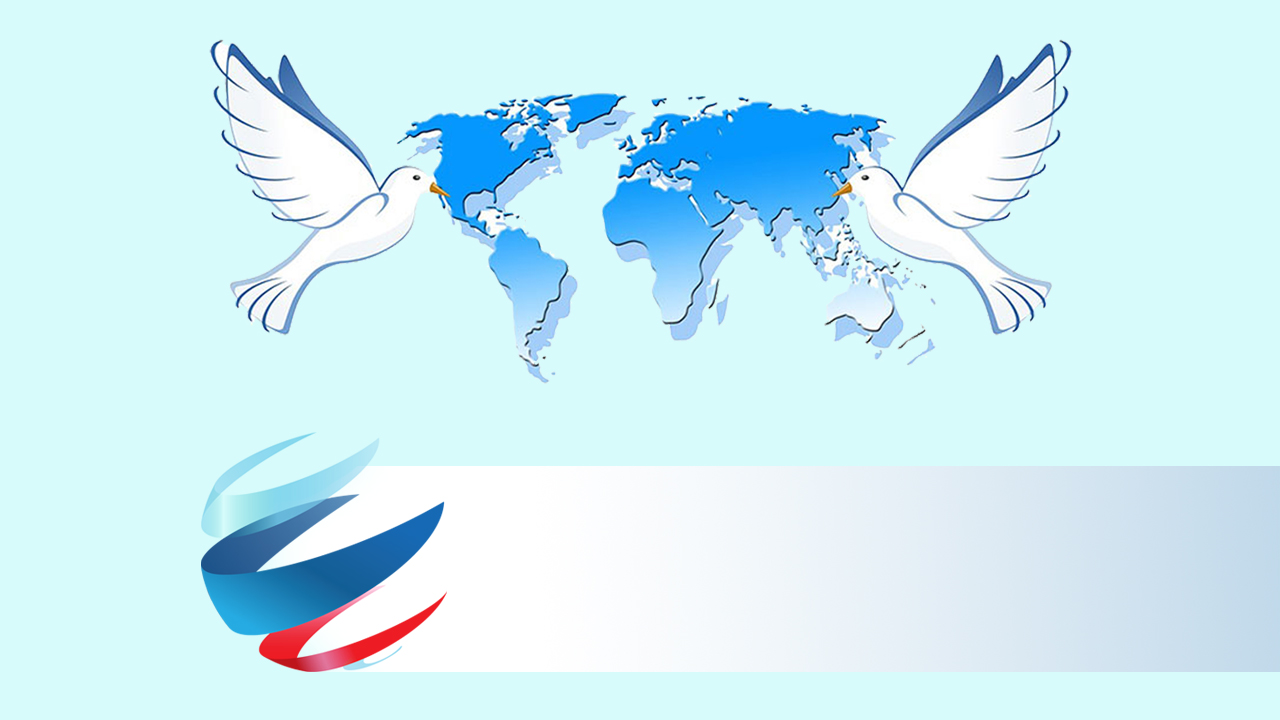 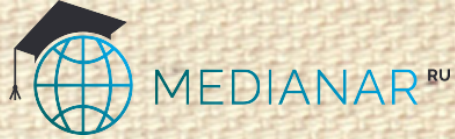 Российское государство, как и все мировое сообщество, на протяжении многих лет вырабатывает меры противодействия экстремистской и террористической деятельности, так как на сегодняшний день она является одной из главных угроз всему человечеству.
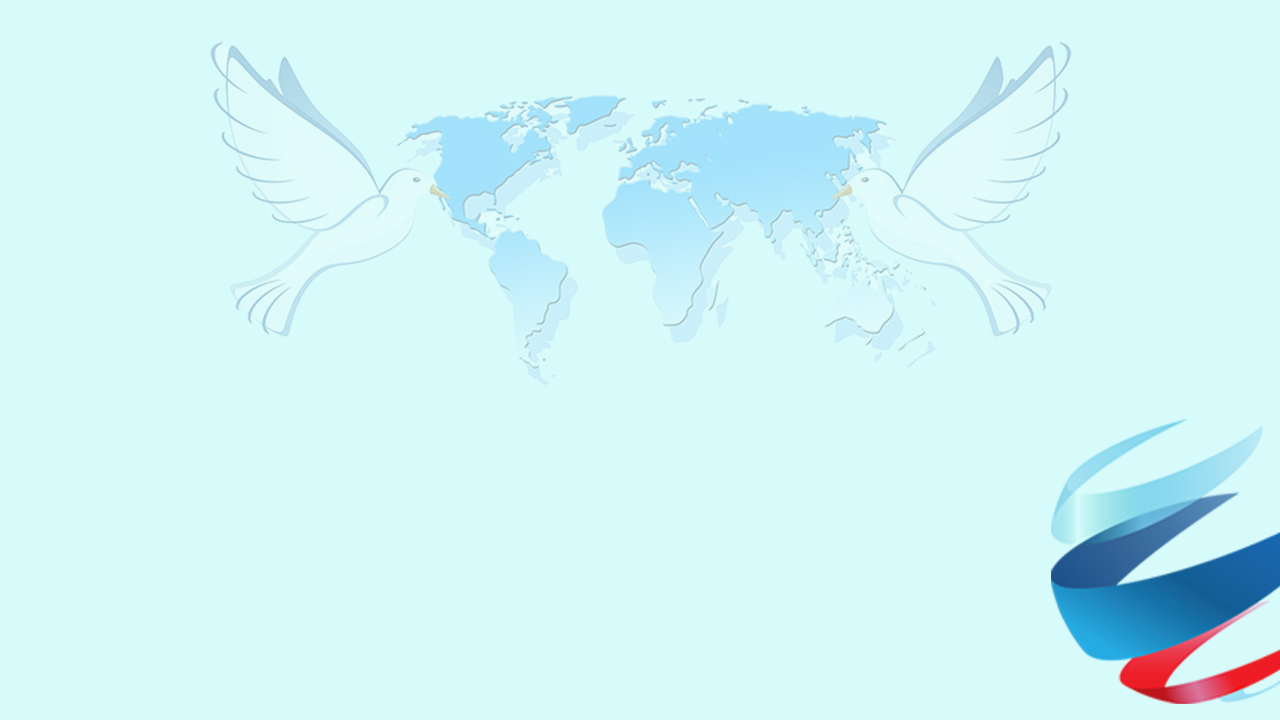 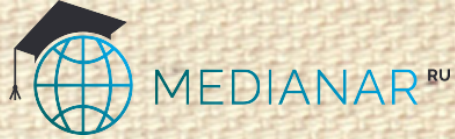 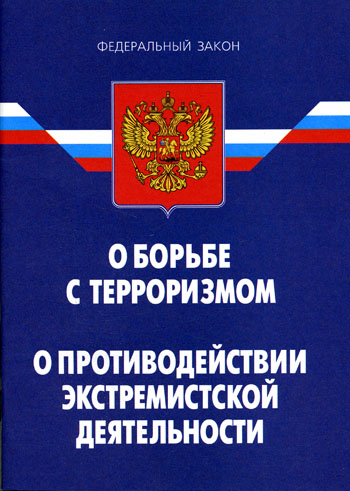 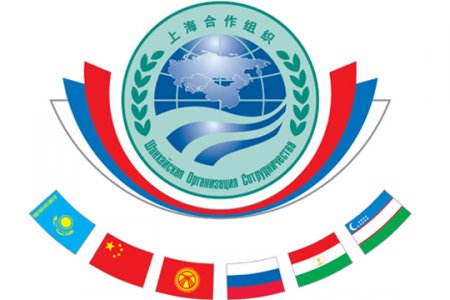 2001 г. – «Шанхайская конвенция о борьбе с терроризмом, сепаратизмом и экстремизмом»
2002 г. – Федеральный Закон «О противодействии экстремистской деятельности»
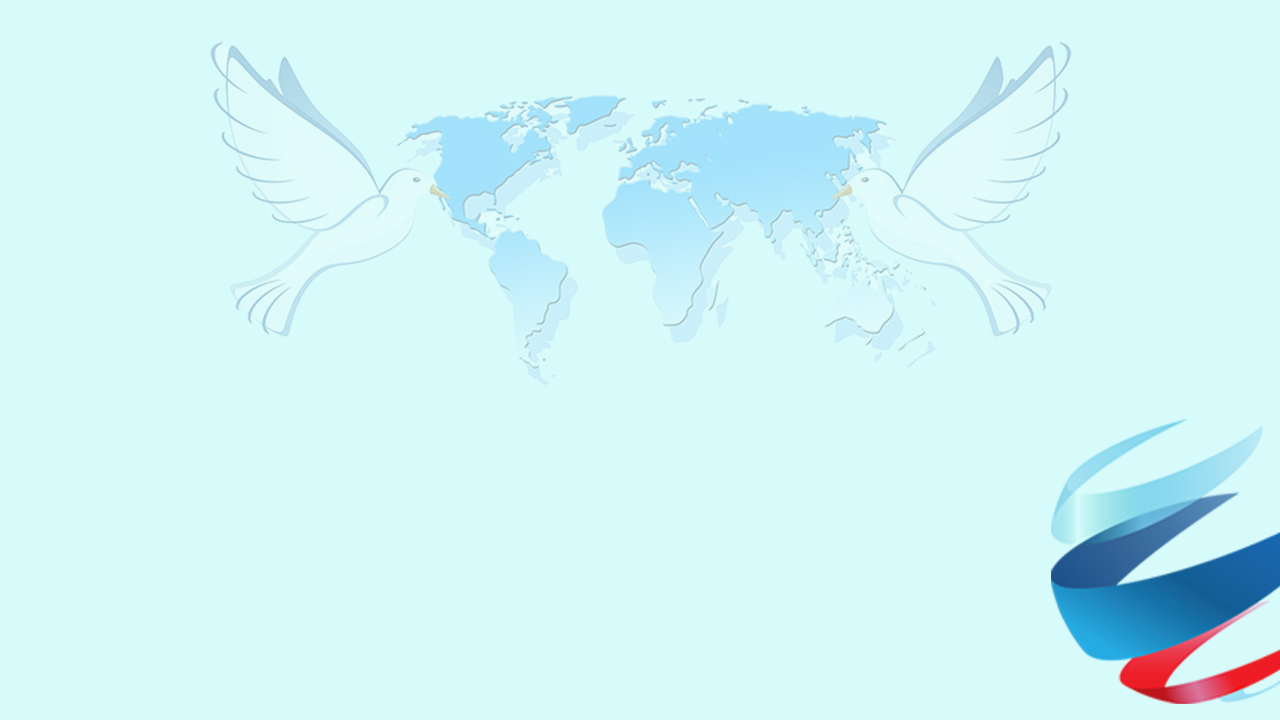 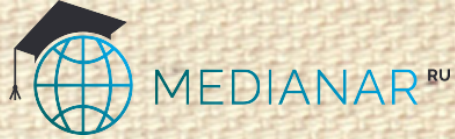 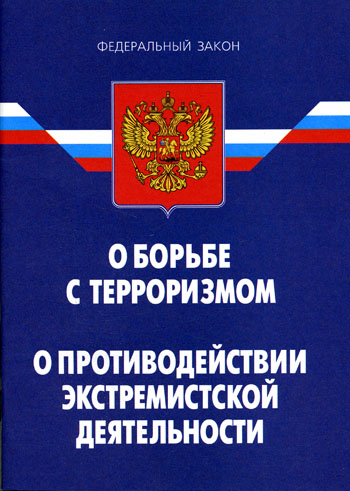 возбуждение социальной, расовой, национальной или религиозной розни
нарушение прав, свобод и законных интересов человека и гражданина в зависимости от его социальной, расовой, национальной, религиозной или языковой принадлежности или отношения к религии
пропаганда и публичное демонстрирование нацистской атрибутики или символики либо атрибутики или символики, сходных с нацистской атрибутикой или символикой до степени смешения, либо публичное демонстрирование атрибутики или символики экстремистских организаций
публичные призывы к осуществлению указанных деяний либо массовое распространение заведомо экстремистских материалов, а равно их изготовление или хранение в целях массового распространения
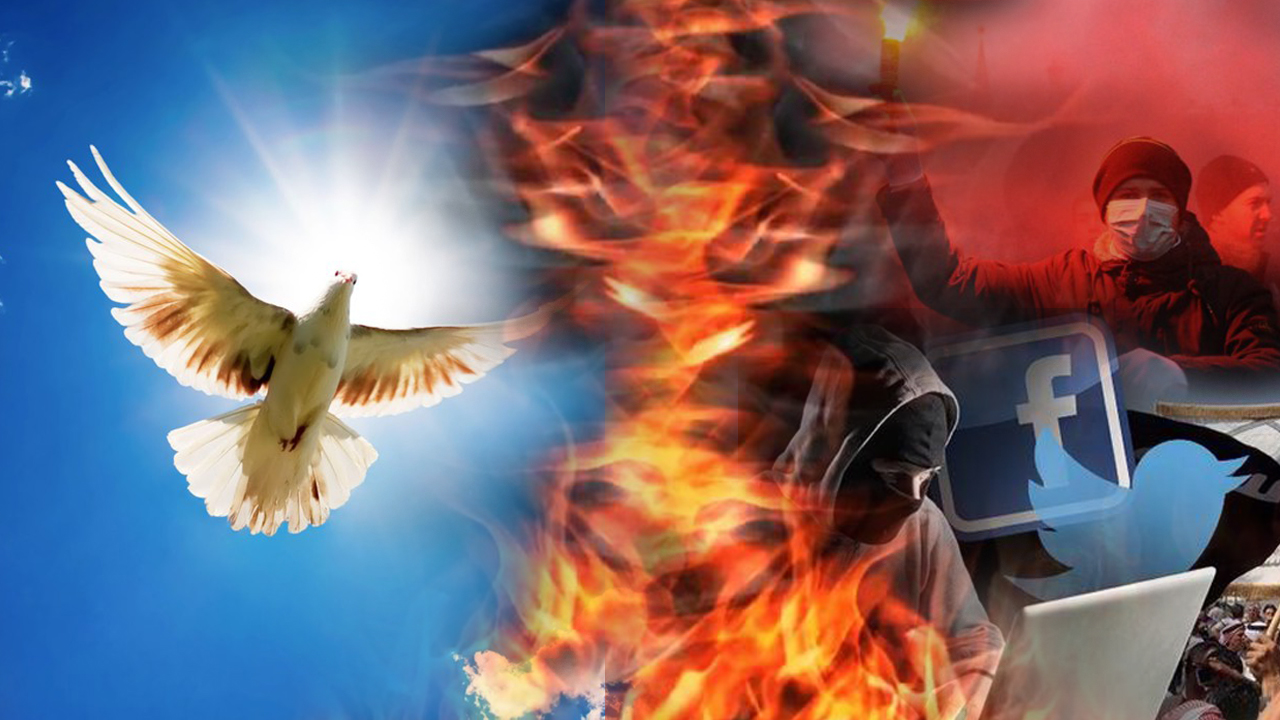 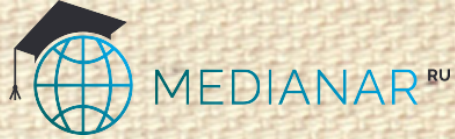 Что делать с чувствами, убеждениями, взглядами? 
Чем они так опасны и почему мы говорим именно о борьбе с экстремизмом?
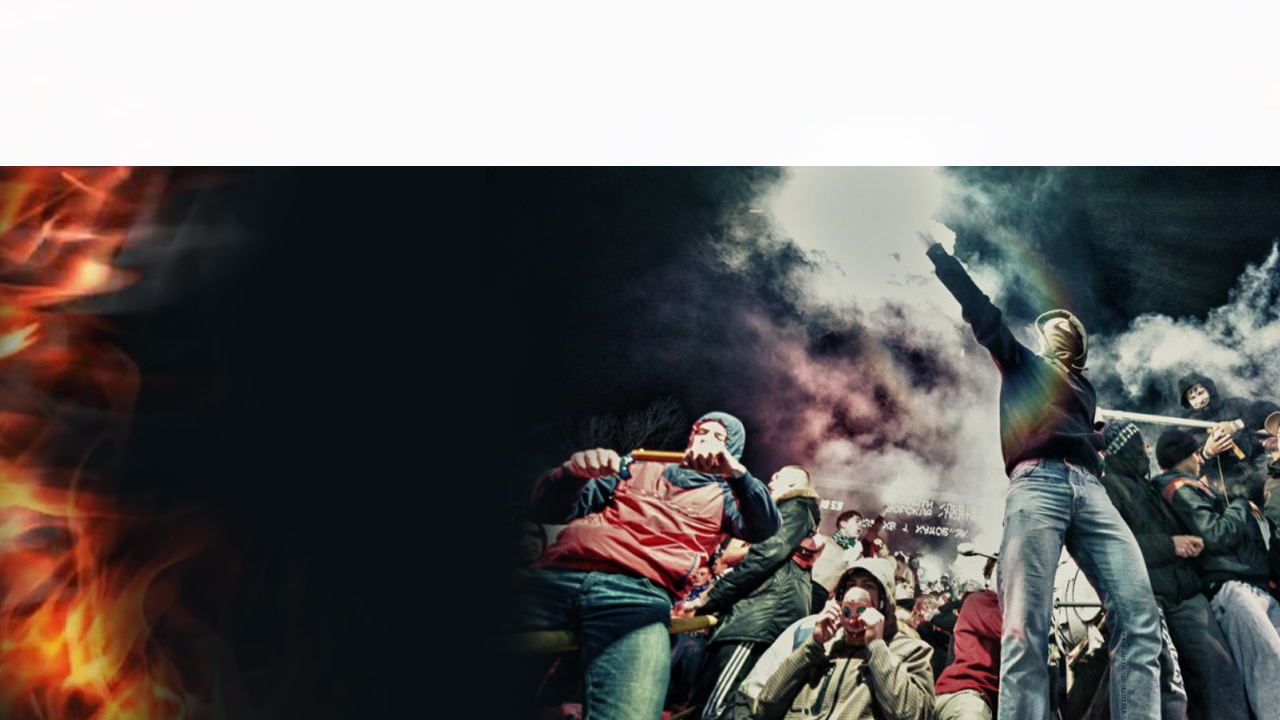 Субъективный взгляд
на проявление экстремизма
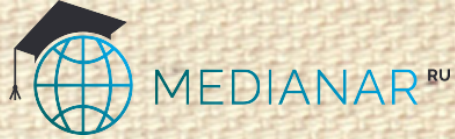 во-первых, сложно отличить от экстремизма свободное изложение собственной точки зрения на острые общественно-политические вопросы
во-вторых, проявление крайних взглядов неминуемо приводит если не к самому насилию, то к призывам совершить противоправные действия в отношении личности, общества или государства
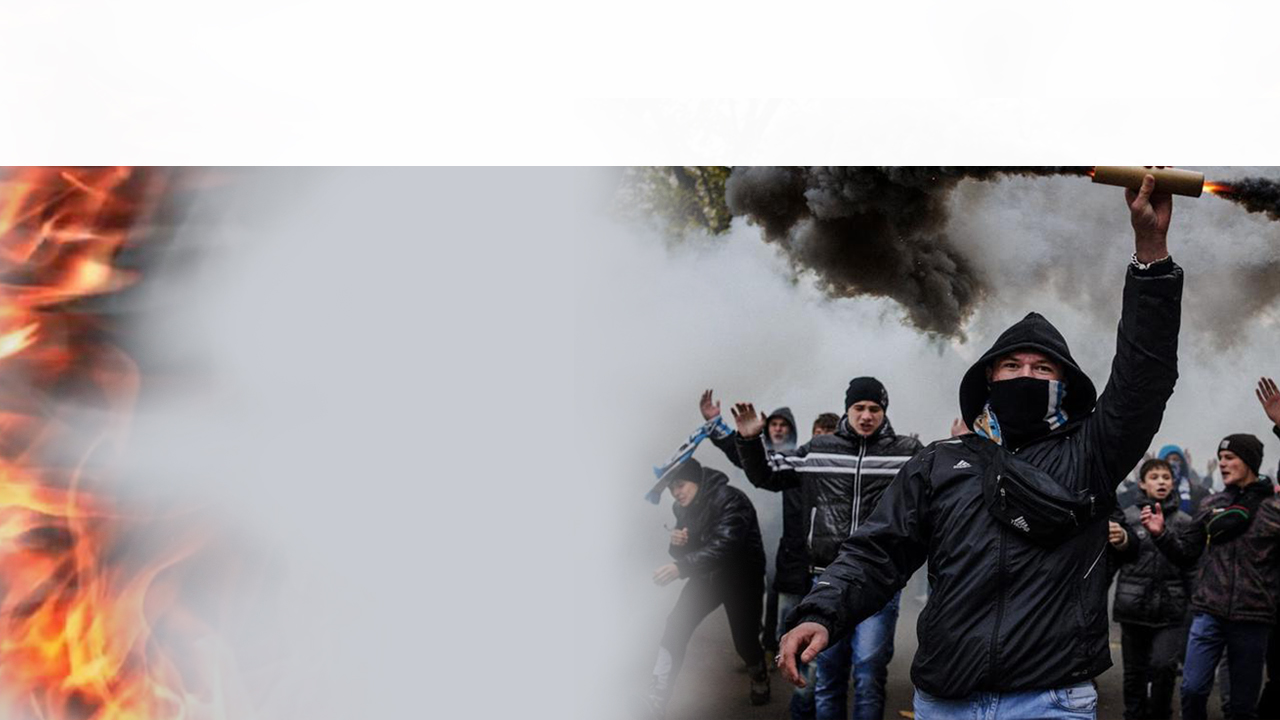 Различия в деятельности
экстремистских групп
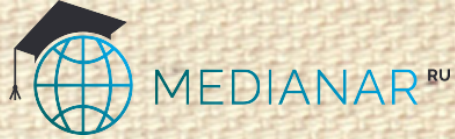 предпочтение насильственной или ненасильственной тактики;

допускаемый уровень насилия;

предпочитаемые мишени для насильственных действий:
инфраструктура; 
военный персонал;
мирные граждане; 
дети.
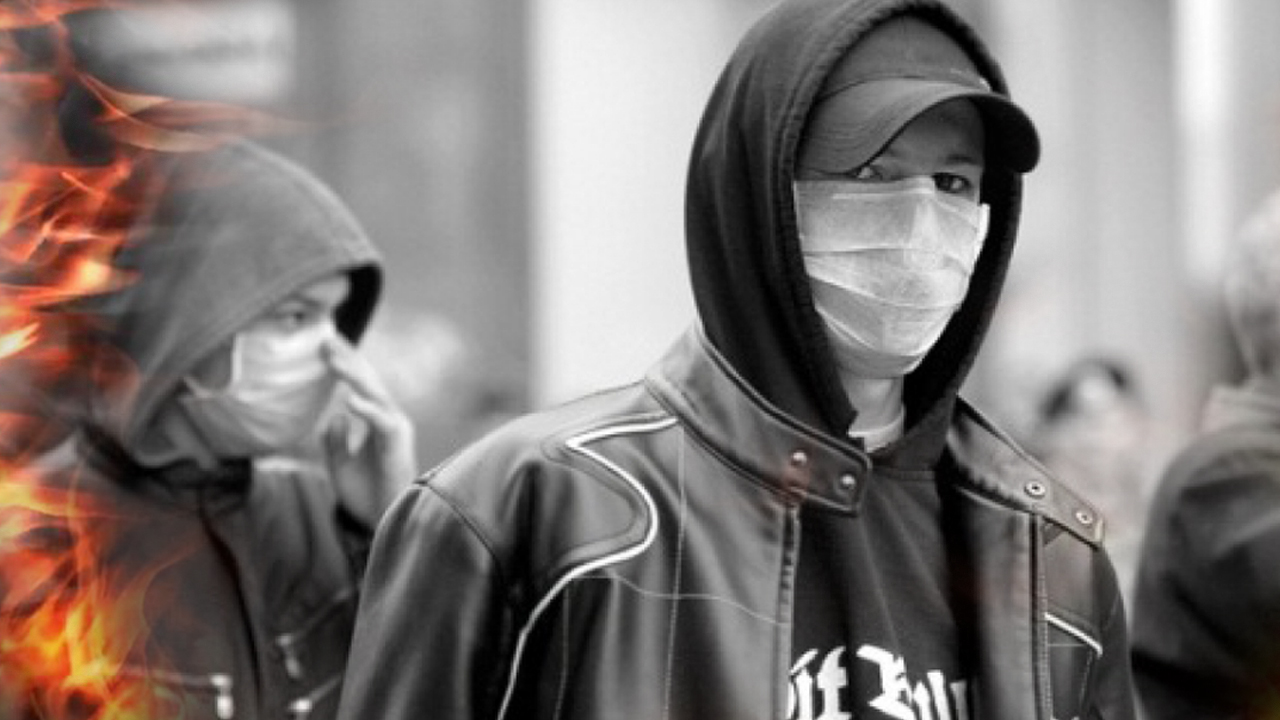 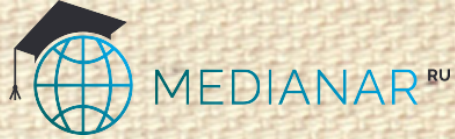 Обозначение видов деятельности людей и групп как «экстремистских» зависит от политической, нравственной, личной позиции оценивающего относительно деятеля.
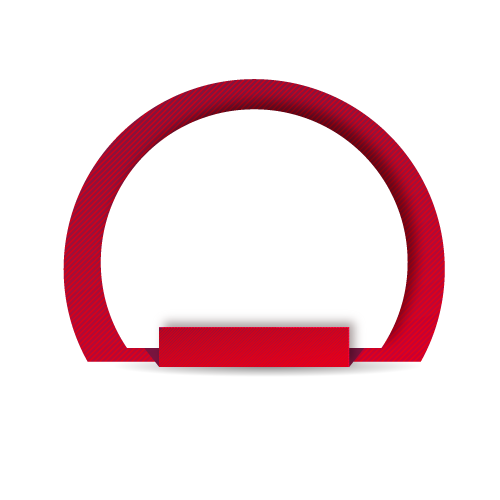 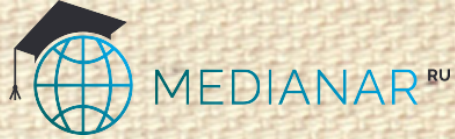 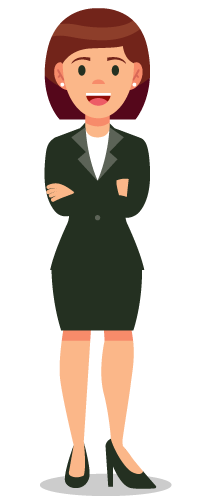 Самая восприимчивая 
к воздействию идеологии экстремизма и террора категория граждан – подростки и учащаяся молодежь.
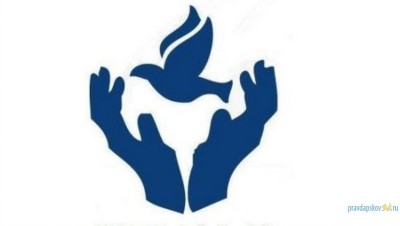 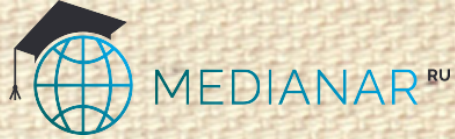 ПОДРОСТКОВЫЙ   ВОЗРАСТ:

самая благодатная почва для культивирования разного рода крайностей;

экстремальное состояние организма: интенсивная выработка гормонов влияет на рост и развитие тела, психоэмоциональное состояние подростка;
 
подросток стремится получить статус взрослого;

подросток отказывается принимать жизненный опыт родителей, даже если понимает их правоту; 

подросток хочет учиться на собственных ошибках, чтобы получить свой собственный уникальный и неповторимый опыт.
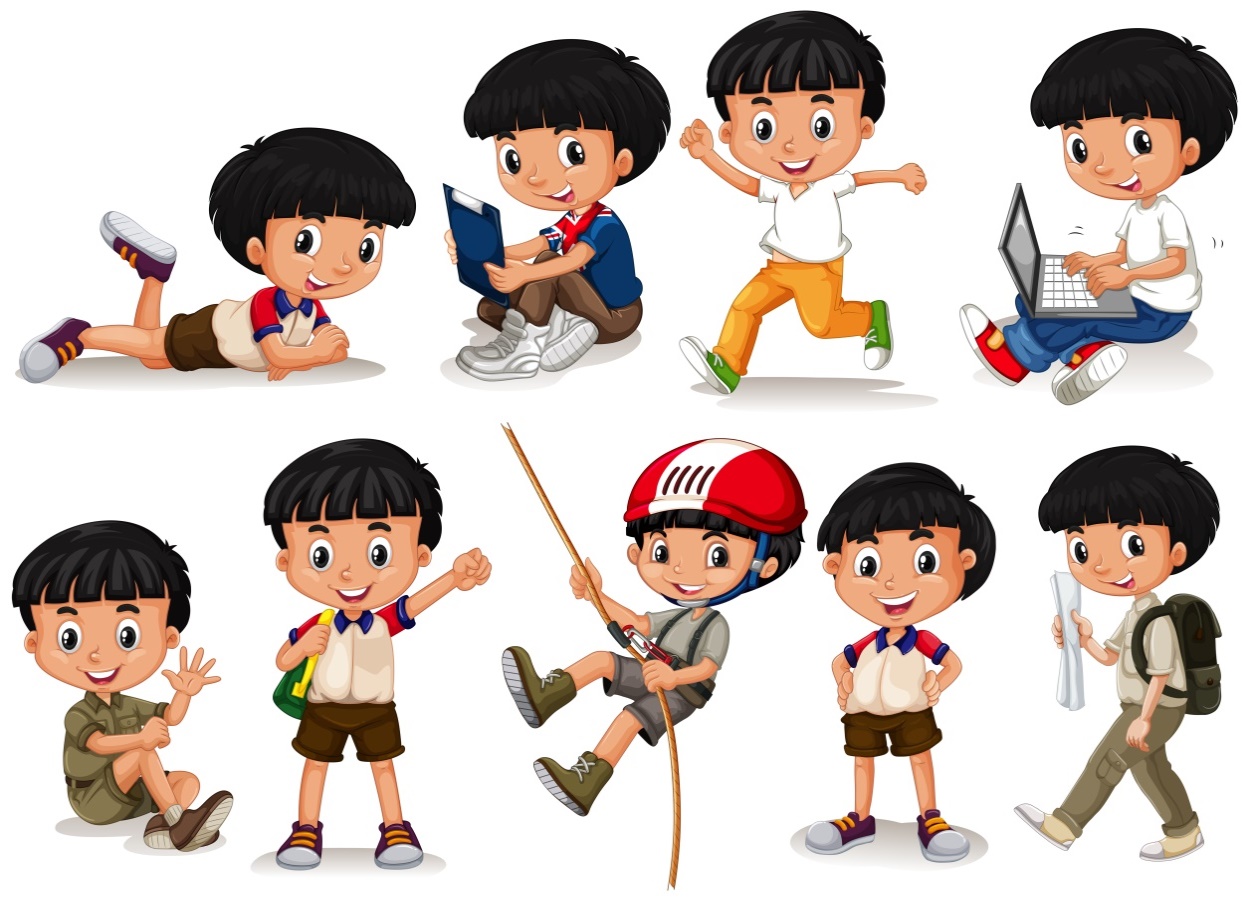 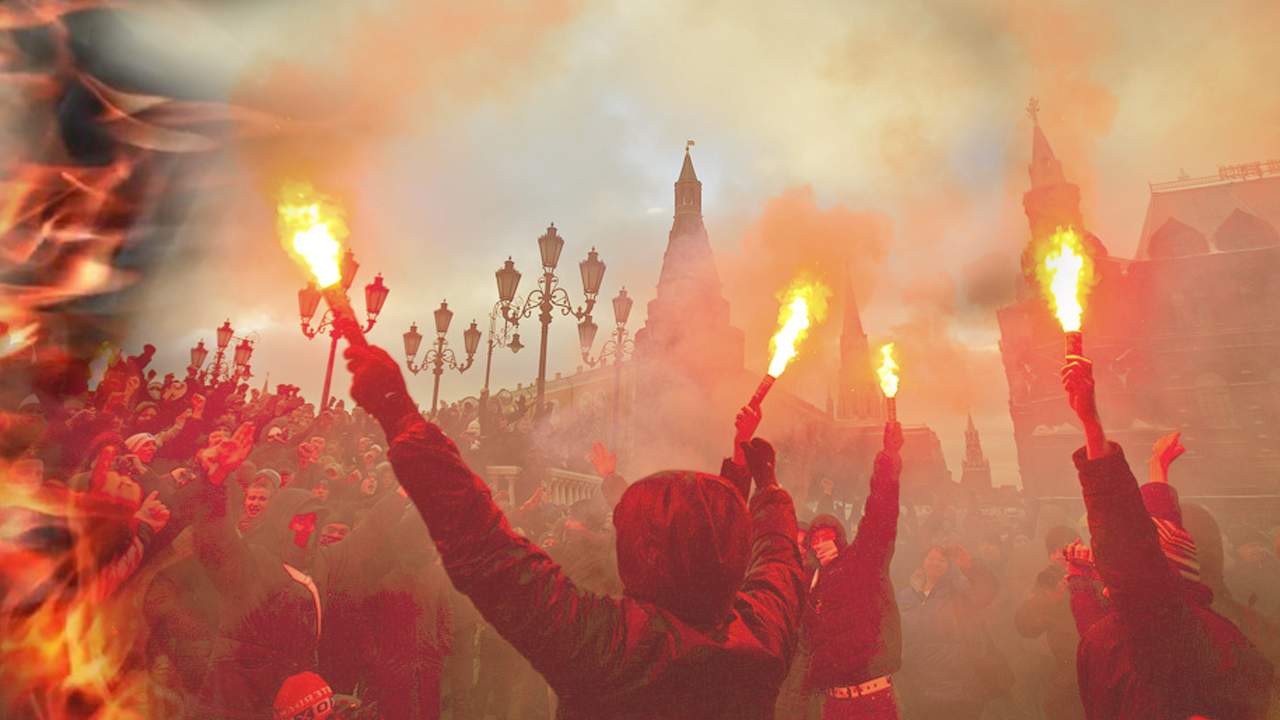 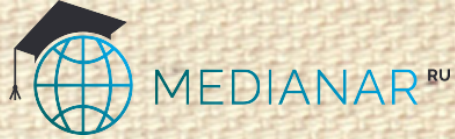 Стремление обозначить, утвердить, расширить границы собственных возможностей, границы дозволенного, общепринятого делает экстремистом по определению практически любого молодого человека в возрастной категории, условно, от 13 до 21 года.
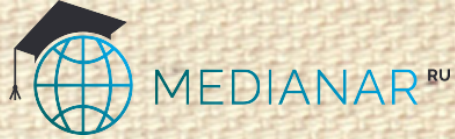 ПОДРОСТОК
СОВРЕМЕННОЕ
ОБЩЕСТВО
неспособно оградить юных граждан от ненависти, нетерпимости, насилия;
провоцирует подростков на ответную озлобленность, нетерпимость, протест, агрессию
обладает остротой восприятия и критичностью по отношению к окружающей действительности
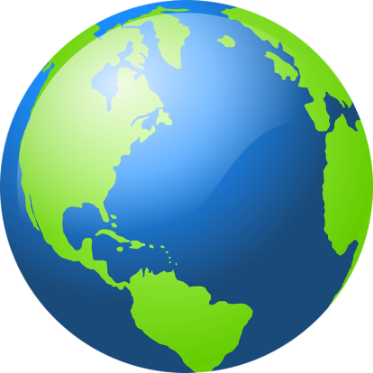 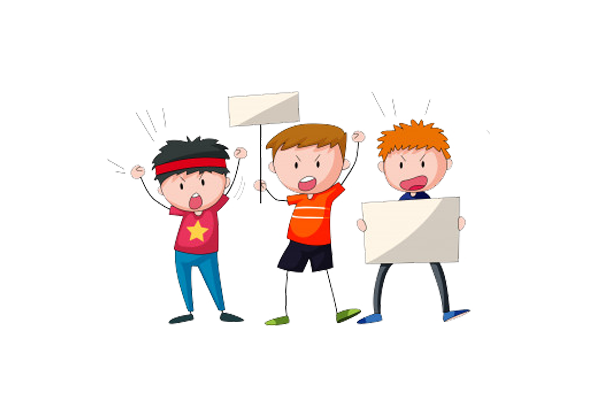 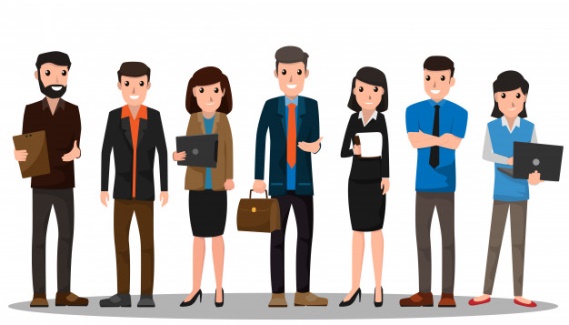 в молодежной среде легко приживаются радикальные взгляды и убеждения;
молодежь – мишень для экстремистских организаций.
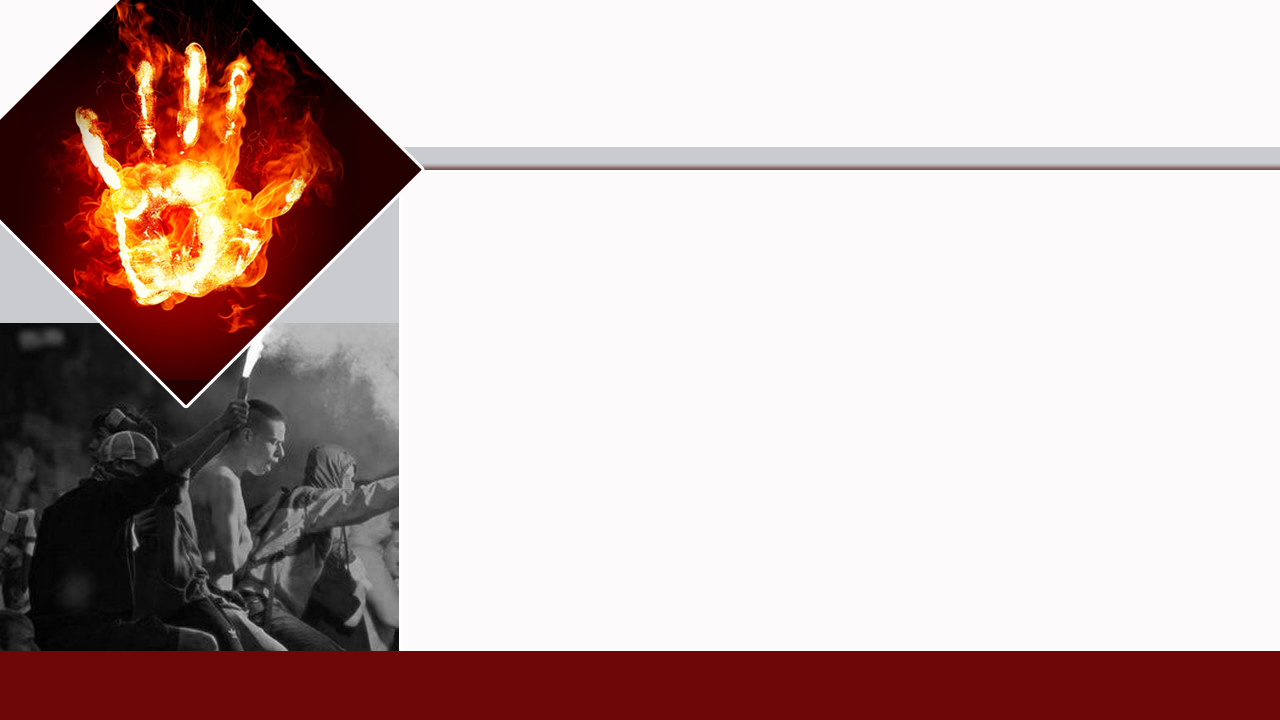 Факторы, которые порождают экстремистские проявления
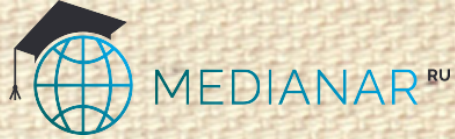 экономический и социальный кризис;

снижение уровня образования и культуры (в том числе культуры общения);

 разрыв преемственности ценностных и нравственных установок различных поколений, снижение показателей гражданственности и патриотизма;

обострение межнациональных конфликтов, рост национализма и сепаратизма;

чрезвычайная и чрезмерная социальная и политическая активность средств массовой информации;

использование в противоправных целях сети Интернет, которая предоставляет экстремистам доступ к широкой аудитории.
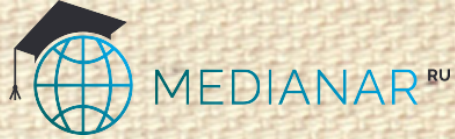 поверхностное восприятие противоречий социального бытия
социально-психологическая незрелость
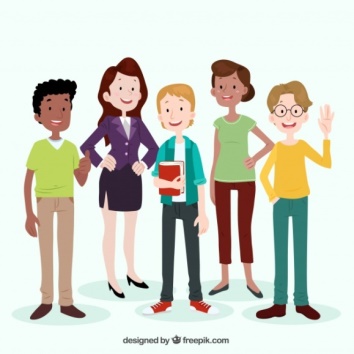 БОРЬБА  МОЛОДЕЖИ ЗА  РАДИКАЛЬНОЕ ОБНОВЛЕНИЕ  ФОРМ  И СПОСОБОВ ЖИЗНЕДЕЯТЕЛЬНОСТИ
идеологическая 
неустойчивость
юношеский 
максимализм
МОЛОДЫЕ ЛЮДИ
неумеренность в выборе средств и способов достижения жизненных целей
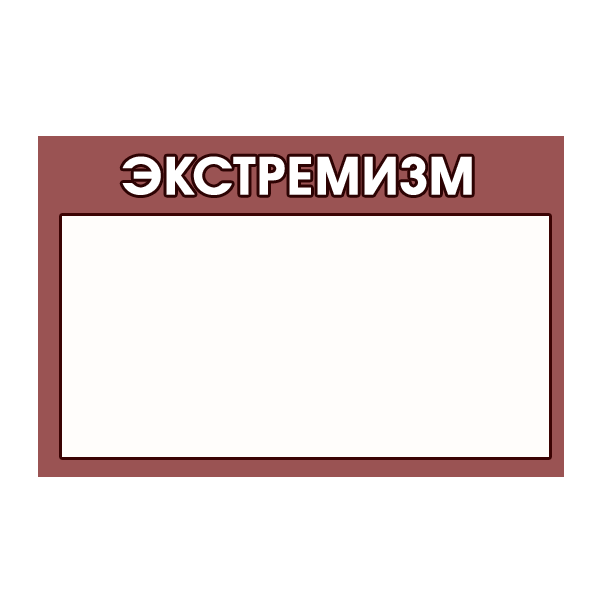 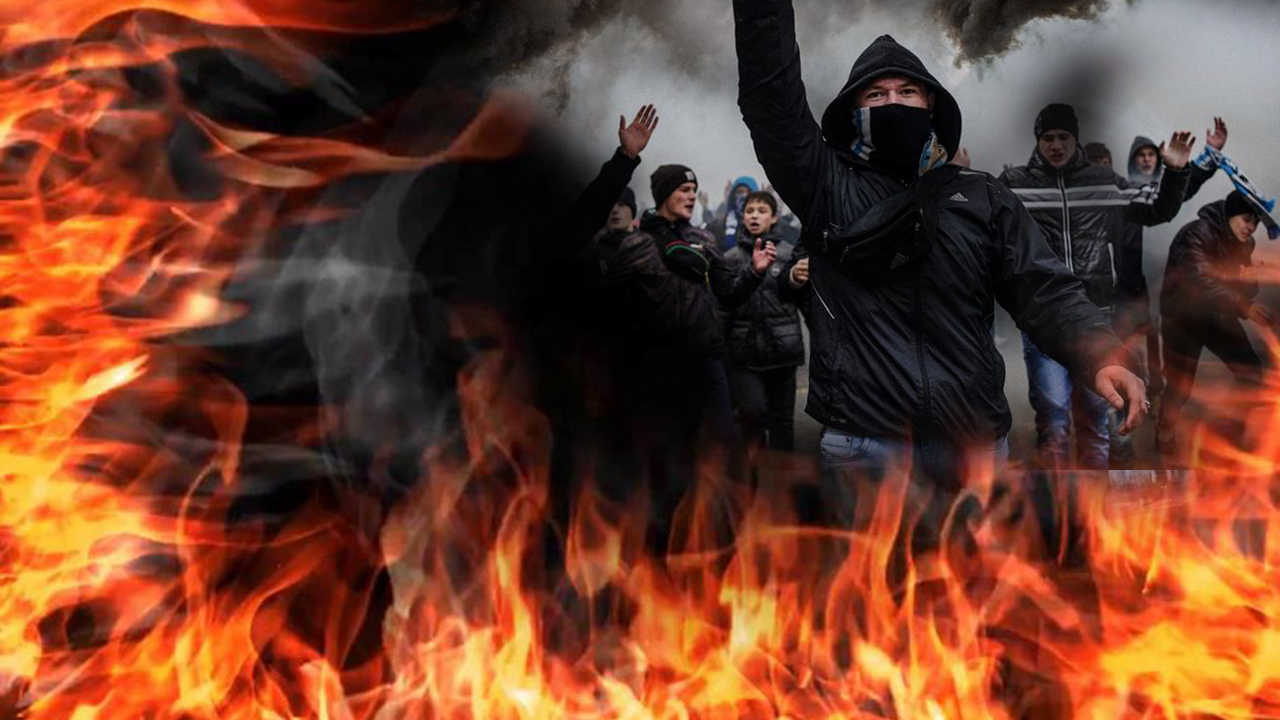 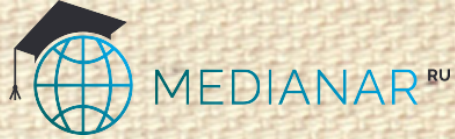 в молодежной среде – неадекватные попытки некоторой части молодежи разрешить социально-политические противоречия в области классовых, межэтнических, религиозных и иных социальных отношений
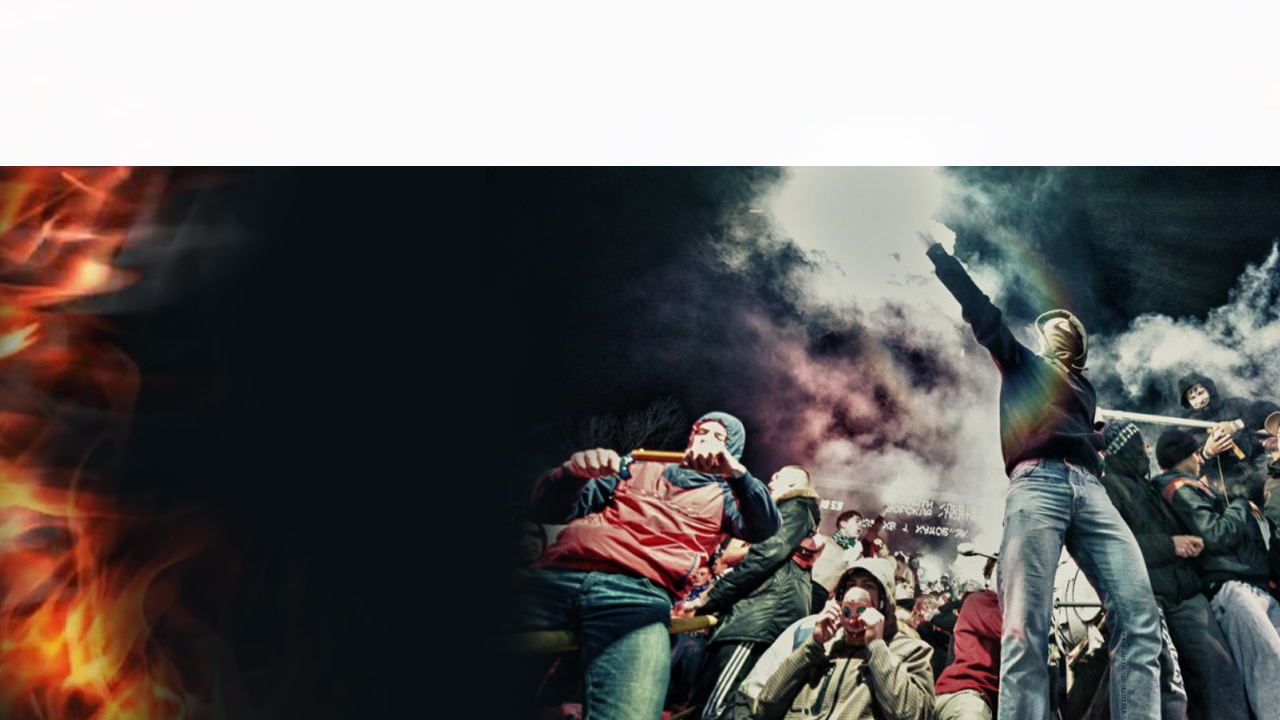 Формы выражения 
молодежного экстремизма
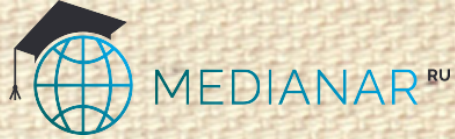 пренебрежение к действующим в обществе правилам поведения, к закону в целом
нетерпимость к согражданам, принадлежащим к другим гендерным, социальным и политическим группам, этносам, вероисповеданиям, модным направлениям
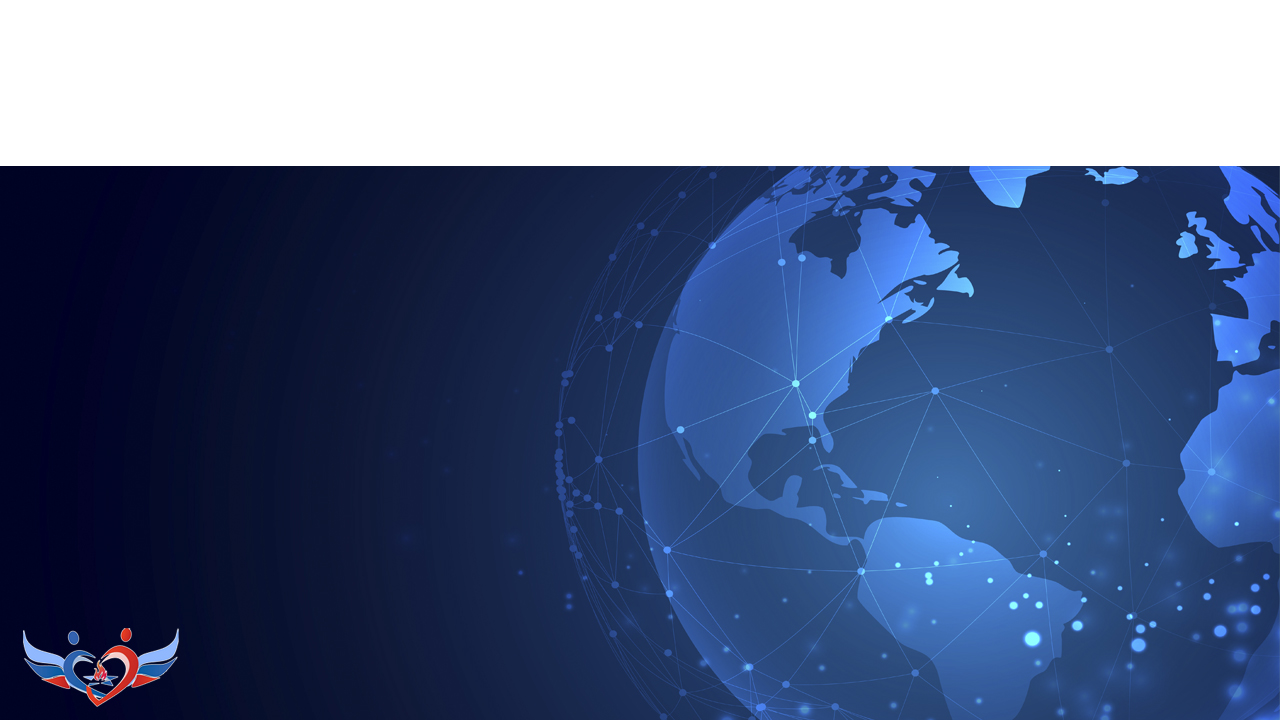 Борьба 
с молодежным экстремизмом
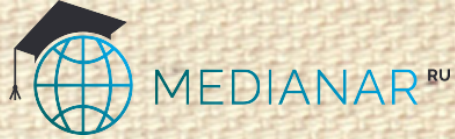 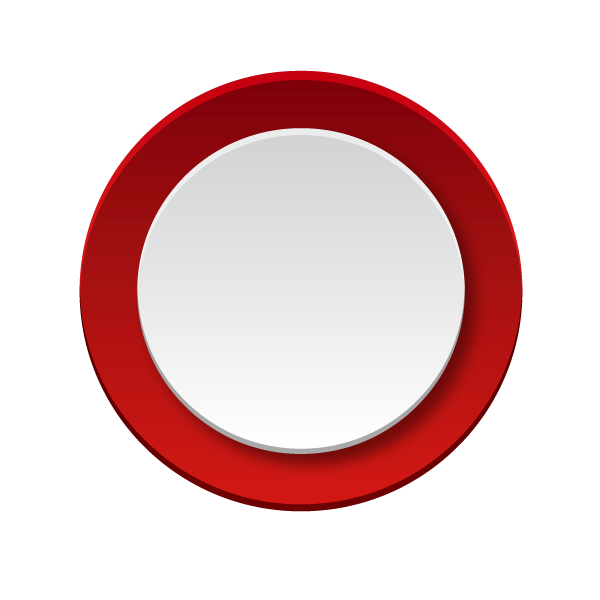 публичное рассмотрение 
проблемы экстремизма
информирование подростков, какие действия квалифицируются как экстремистские
НИЗКАЯ
ЭФФЕКТИВНОСТЬ
информирование подростков, какое наказание предусмотрено законом за совершение экстремистских действий
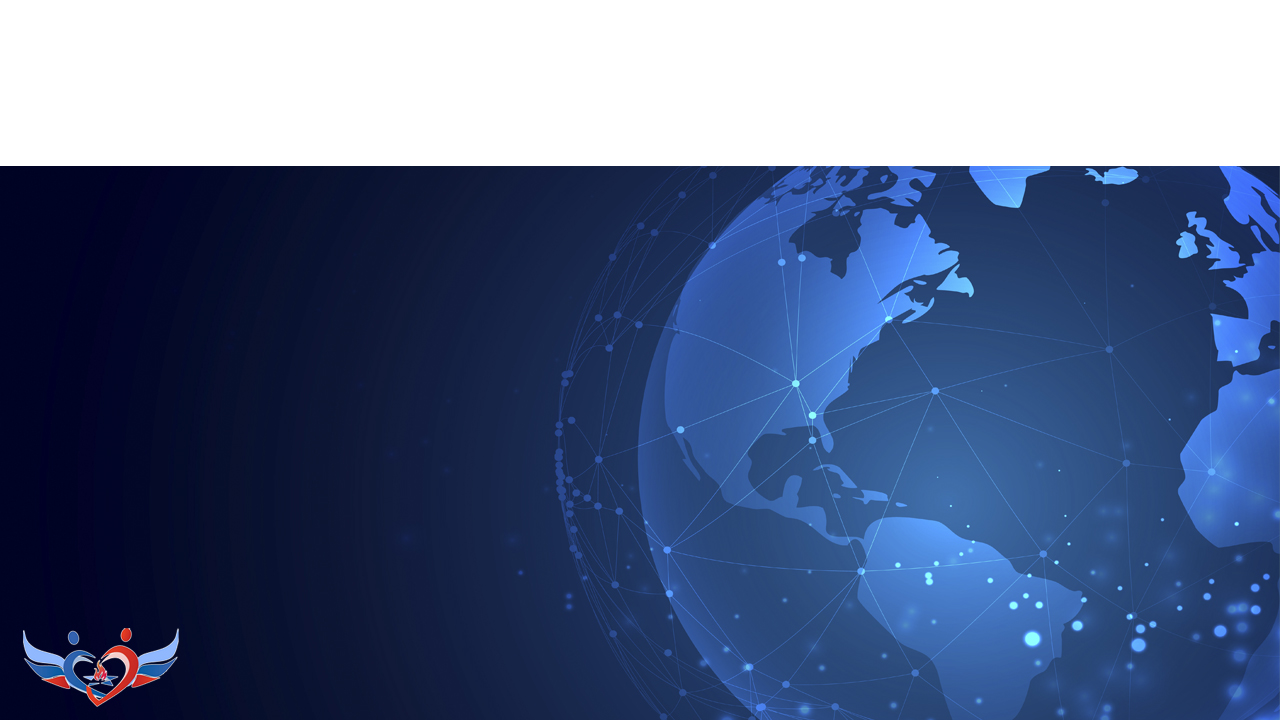 Борьба 
с молодежным экстремизмом
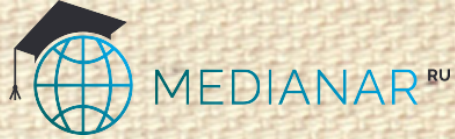 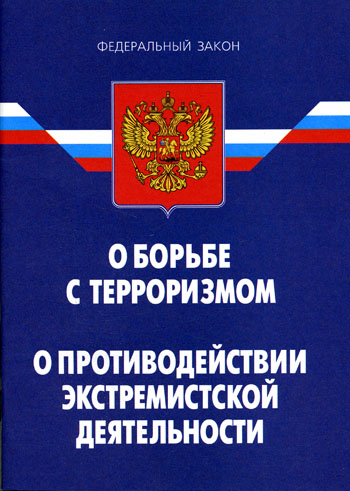 принятие профилактических мер, направленных на предупреждение экстремистской деятельности, в том числе на выявление и последующее устранение причин и условий, способствующих осуществлению экстремистской деятельности
выявление, предупреждение и пресечение экстремистской деятельности общественных и религиозных объединений, иных организаций, физических лиц
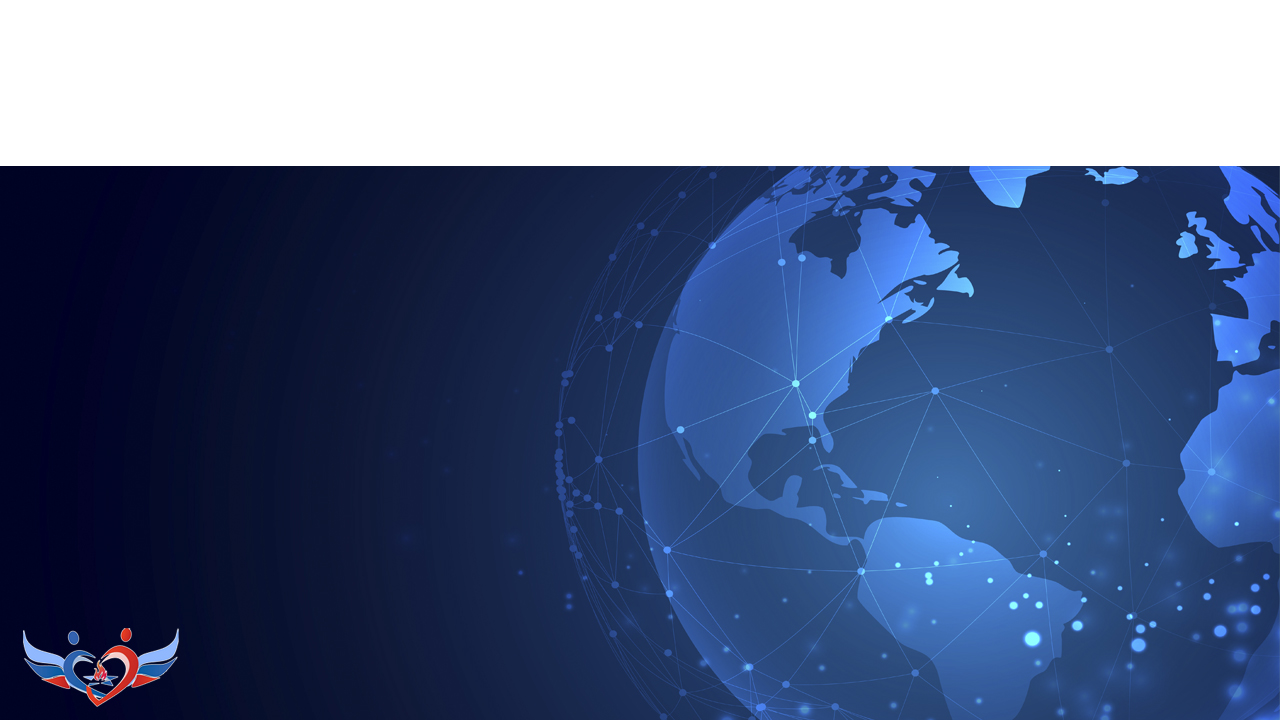 Борьба 
с молодежным экстремизмом
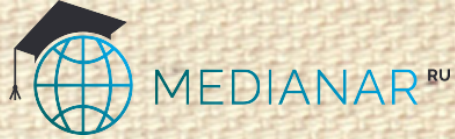 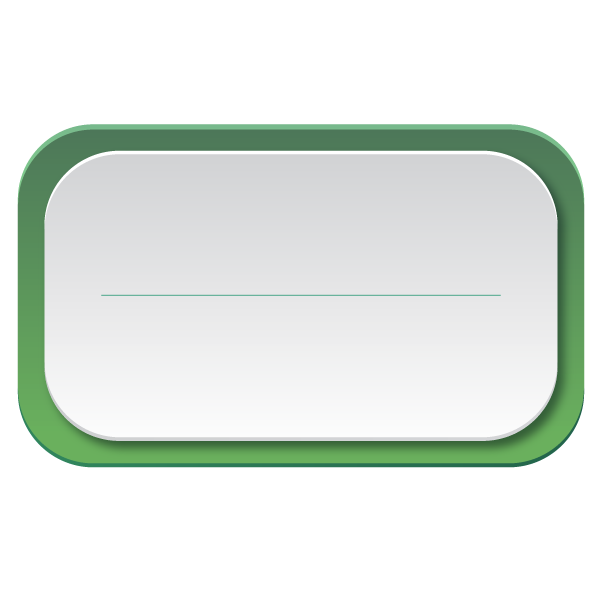 юридические и силовые методы противодействия экстремистской деятельности
ПРИОРИТЕТ В БОРЬБЕ С ЭКСТРЕМИЗМОМ
устранение причин и условий, способствующих девиантному поведению
психопрофилактические методы противодействия экстремистской деятельности
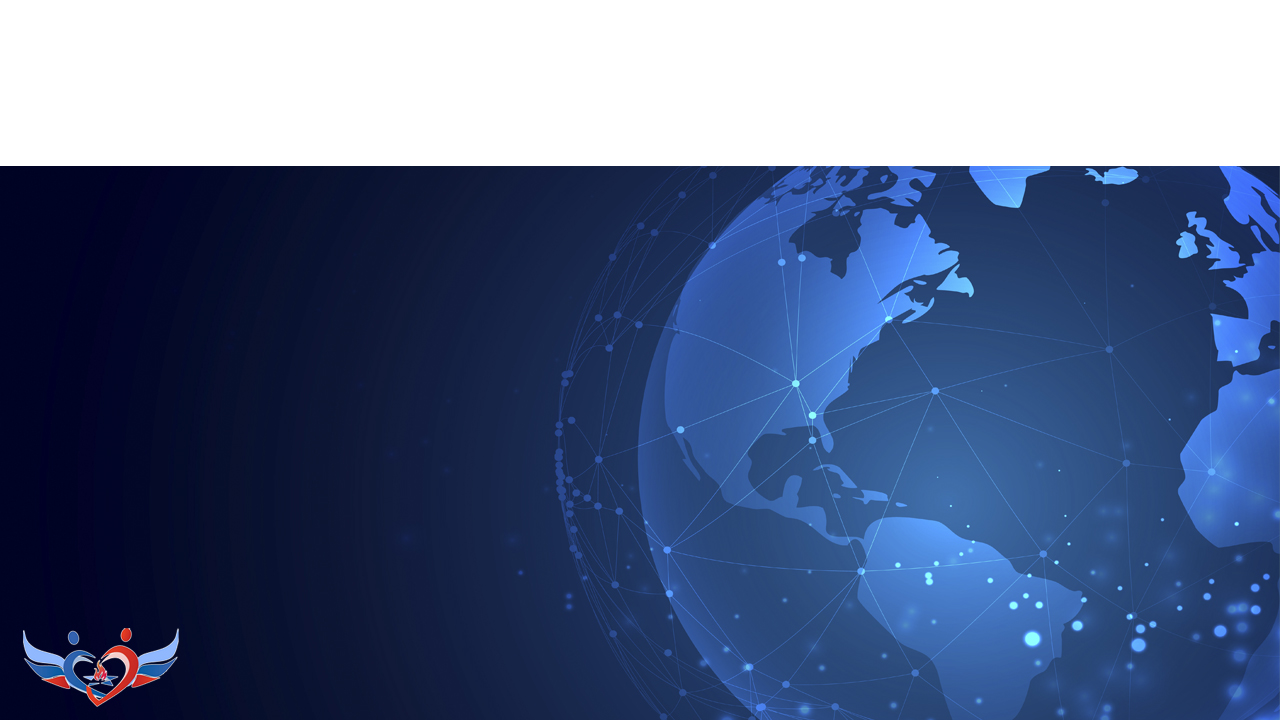 Профилактика экстремистской деятельности среди молодежи
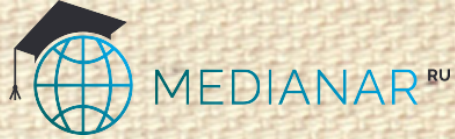 социальная работа – внимание правоохранительных органов, педагогов, и психологов, общественных организаций; 
профилактика психического здоровья; 
решение вопросов  эффективной адаптации к жизни в природной и социальной среде, 
решение проблем воспитания, общения и понимания людьми друг друга и самих себя;
разработка и внедрение программ профилактики экстремизма.
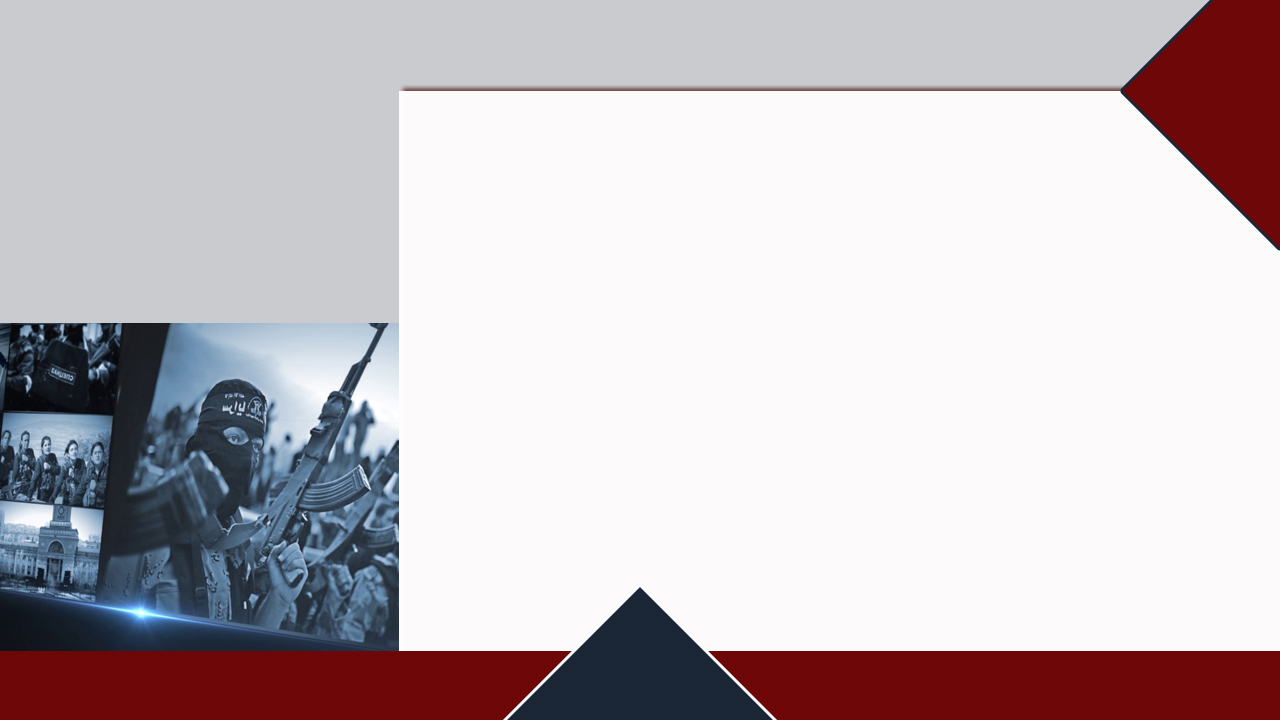 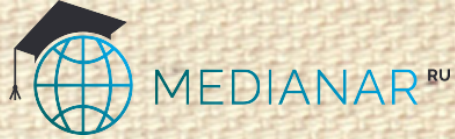 Распространение информации об экстремизме и организациях экстремистского толка
 
социальные работники устраивают акции и создают проекты для информирования молодежи об экстремистских организациях иоб опасности их религиозных, националистических, политических идей; 
социальные работники приводят факты о трудных жизненных ситуациях и мотивах членов данных организаций. 

Неэффективность социальных программ:  
не ставят в качестве цели изменение поведения молодежи; 
не направлены на формирование у молодежи толерантности, национальной терпимости и веротерпимости; 
за пределами внимания остаются и проблемы самореализации молодых людей в современном мире;
непродолжительны и недостаточно интенсивны.
Профилактика 
и  предупреждение проявлений экстремизма
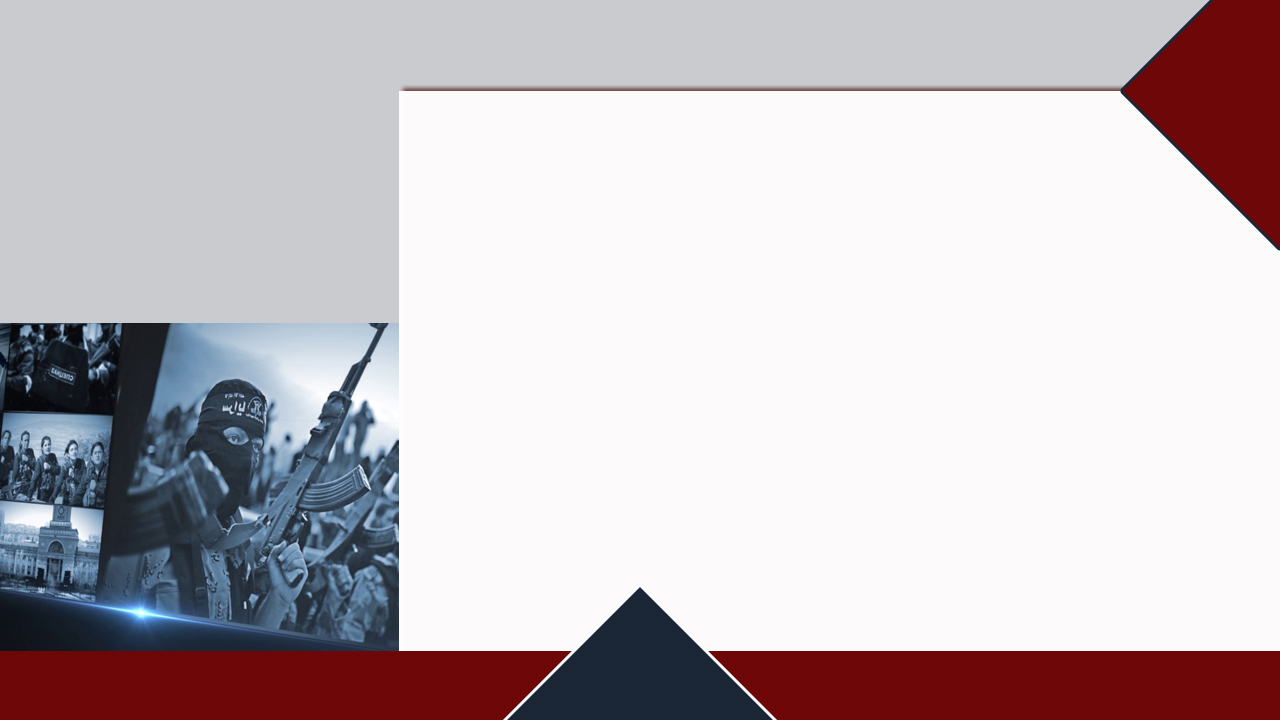 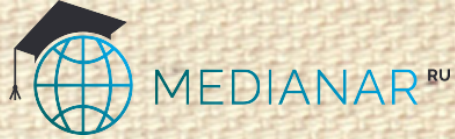 Аффективное обучение


Аффективное обучение базируется на понимании того, что нетерпимость 
развивается у личностей с трудностями в определении и выражении эмоций, имеющих низкую самооценку, неразвитую способность к сопереживанию (эмпатию).

Подростки, не умеющие открыто проявлять свои эмоции:
недостаточно общительны;
скованны в проявлении чувств; 
не имеют авторитета у сверстников;
не принимаются в группы сверстников; 
ради признания готовы на все, даже на преступления. 

Задача педагогов – обучение молодых людей управлению своими эмоциями.
Профилактика 
и  предупреждение проявлений экстремизма
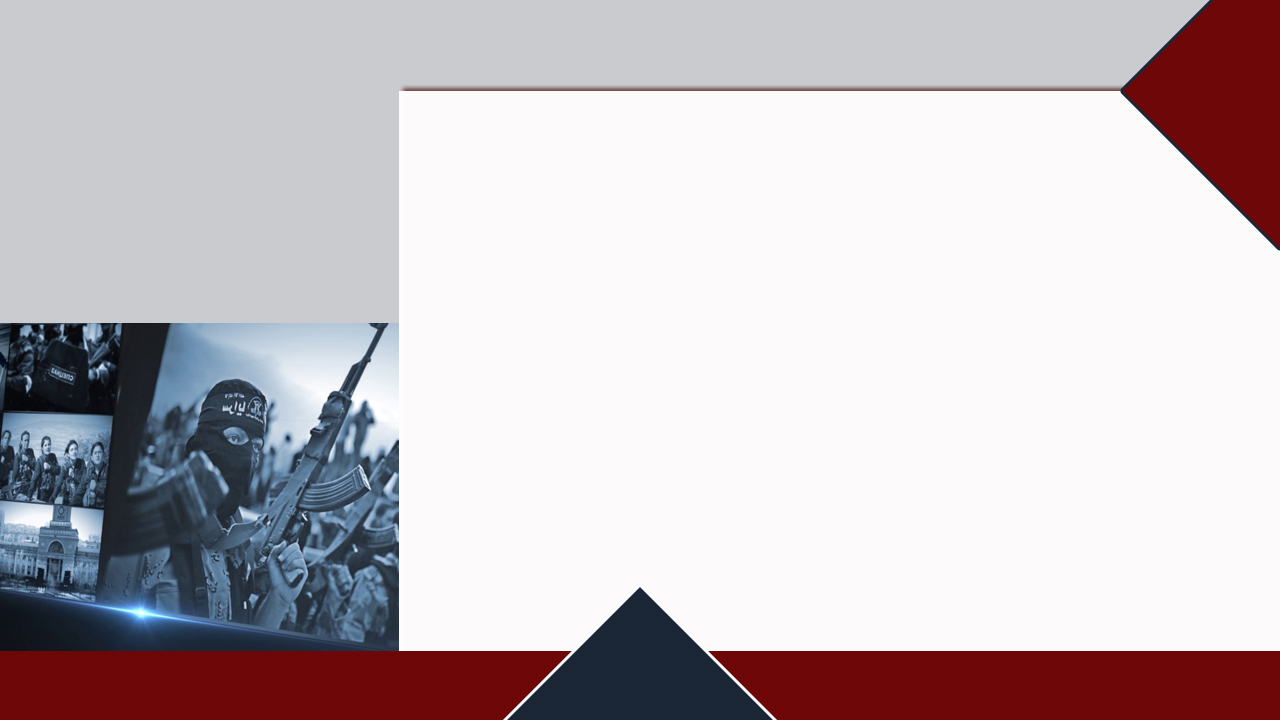 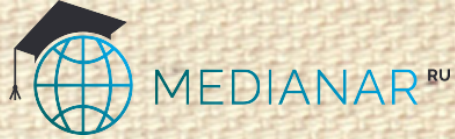 Профилактика 
и  предупреждение проявлений экстремизма
Аффективное обучение


Развитие эмоциональной сферы: 
формирование умения накапливать собственный и чужой опыт переживаний;
выработка навыков принятия решений в сложных стрессовых ситуациях; 
уменьшение склонности к крайнему проявлению эмоций.

Актуальность для России:
эмоциональные запреты на чрезмерное эмпатическое сопереживание заложены в фундамент культуры воспитания детей;
родительская программа «Не плачь!», «Не кричи!», «Мужчины не плачут!» угнетает эмоциональную сферу, пагубно влияет на формирование личности в целом.
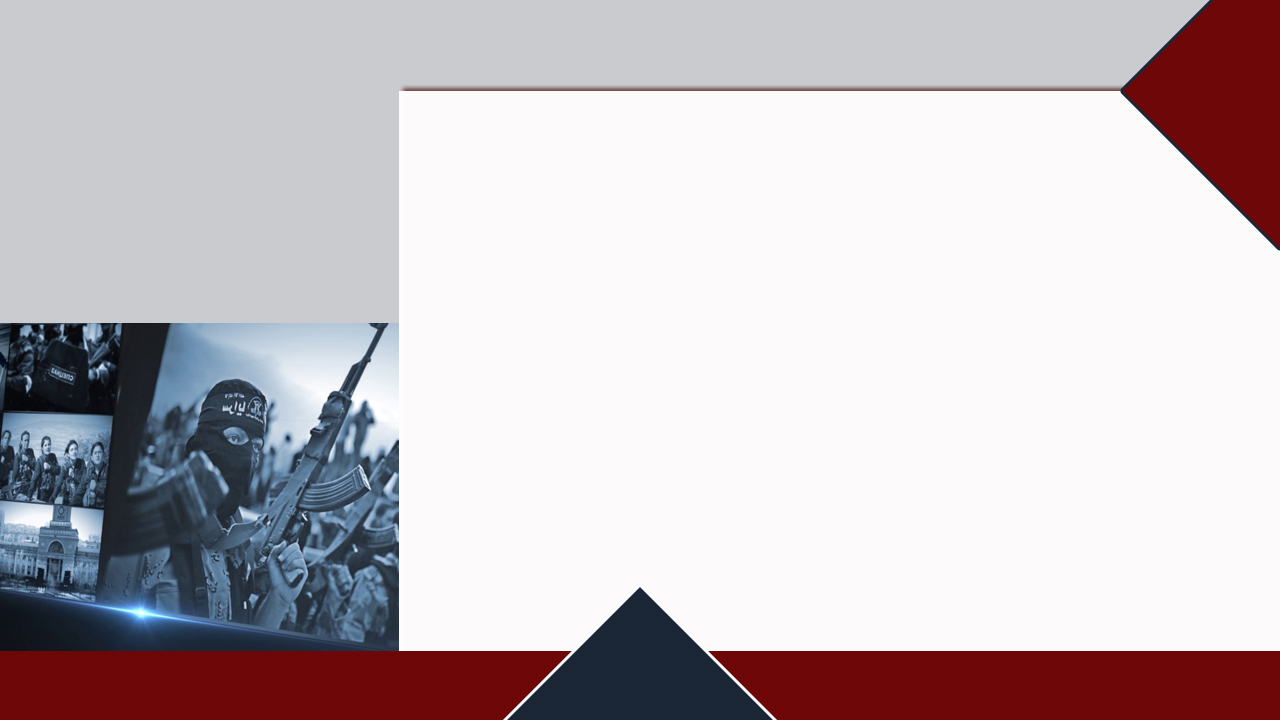 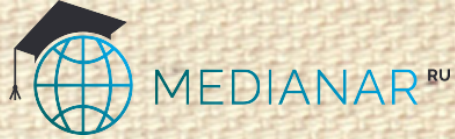 Профилактика 
и  предупреждение проявлений экстремизма
Понимание роли социума 
в развитии человеческой личности


Влияние семьи и сверстников – важнейший фактор, способствующий или препятствующий зарождению экстремистских идей.

Проводятся специальные программы и тренинги, направленные на предотвращение возможного социального давления экстремистской среды. 

Работа ведется в двух направлениях: 
1) с родителями подростков;  
2) с самими подростками – молодежными лидерами, желающими пройти определенное обучение устойчивости к социальному давлению, чтобы в дальнейшем осуществлять профилактическую антиэкстремистскую деятельность в своей школе, районе.
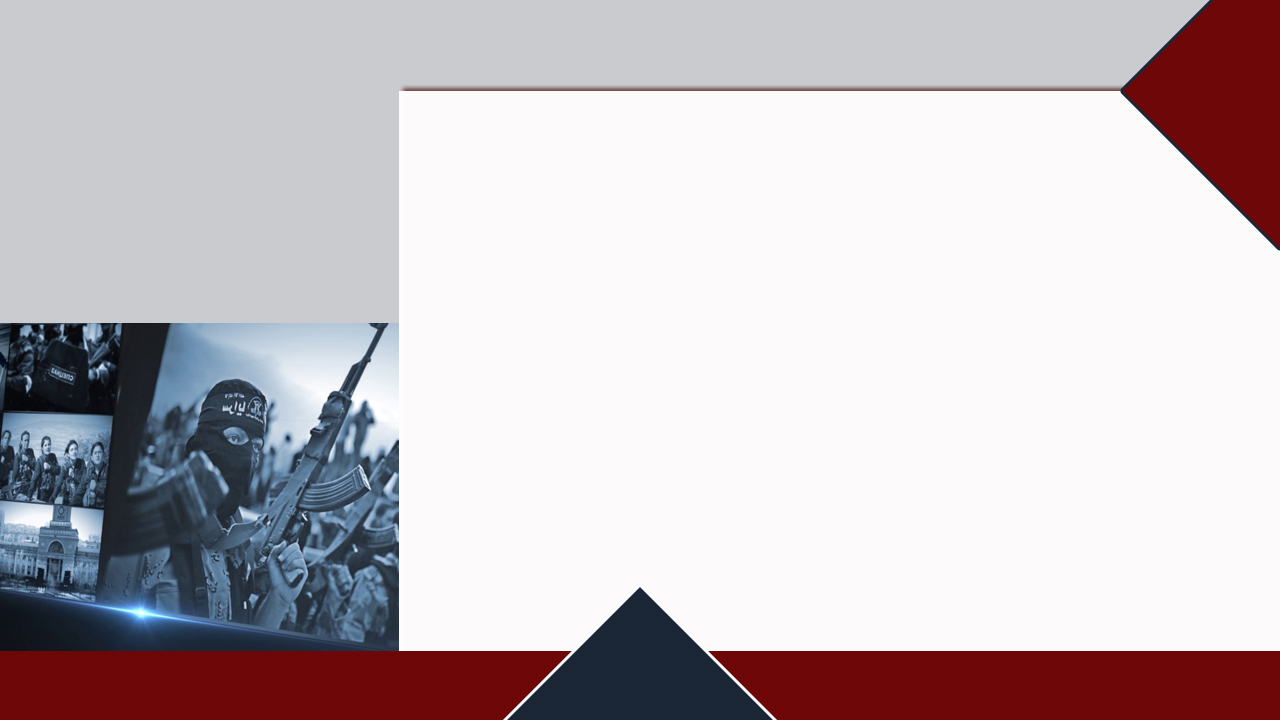 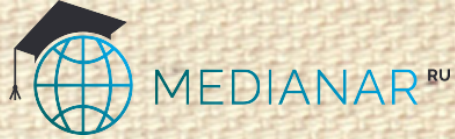 Профилактика 
и  предупреждение проявлений экстремизма
Формирование жизненных навыков подростков,
 оказание помощи в достижении возрастных и личных целей


Когнитивное развитие – основа осмысленного формирования собственного поведенческого стиля. 

Программы формирования жизненных навыков:
самореализация человека в обществе;
умение ориентироваться во взаимоотношениях;
умение выстраивать свое поведение в различных ситуациях; 
повышение уверенности в себе;
уменьшение агрессии; 
повышение устойчивости к различным отрицательным социальным влияниям.
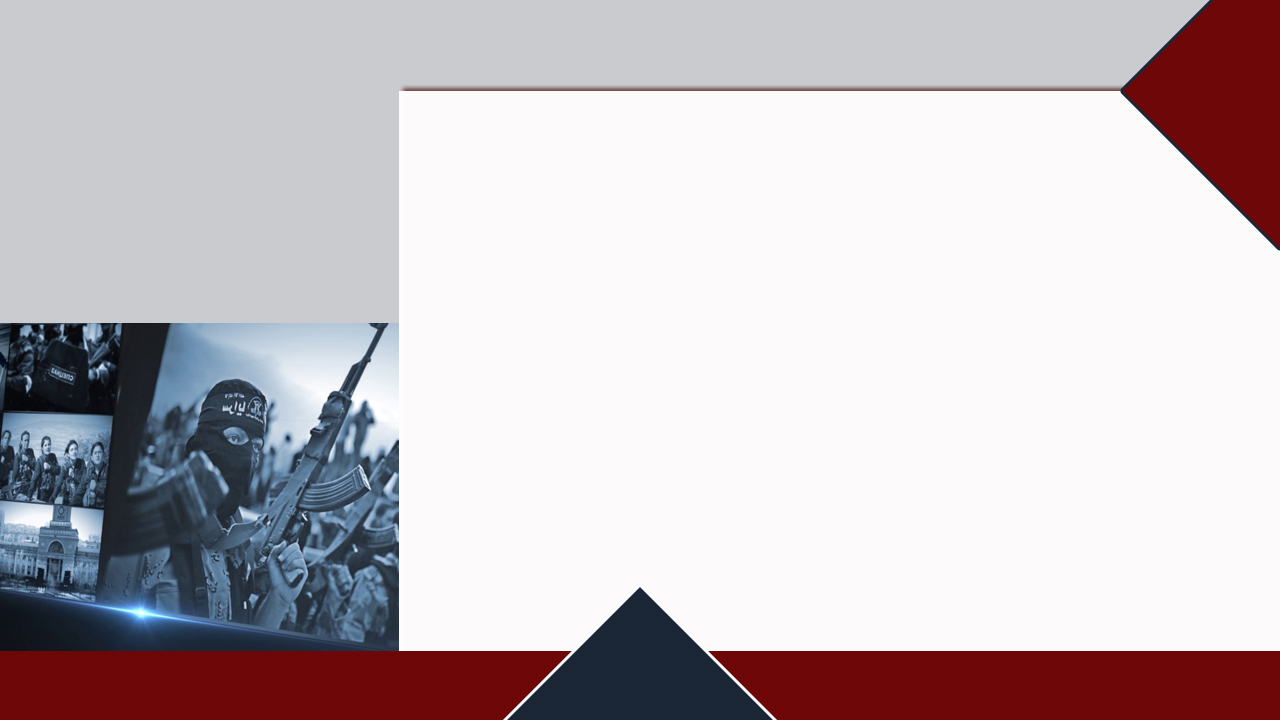 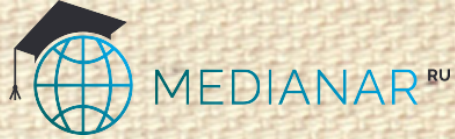 Профилактика 
и  предупреждение проявлений экстремизма
Развитии деятельности, 
альтернативной экстремистской


Разработка и внедрение альтернативных социальных программ развития специфической активности молодежи, в которых реализованы:
стремление к риску;
поиск острых ощущений; 
повышенная поведенческая активность. 

Данное направление является попыткой сублимации экстремистской агрессии в различные виды конструктивной деятельности: 
занятия спортом, путешествия, творчество, хобби, клубы.
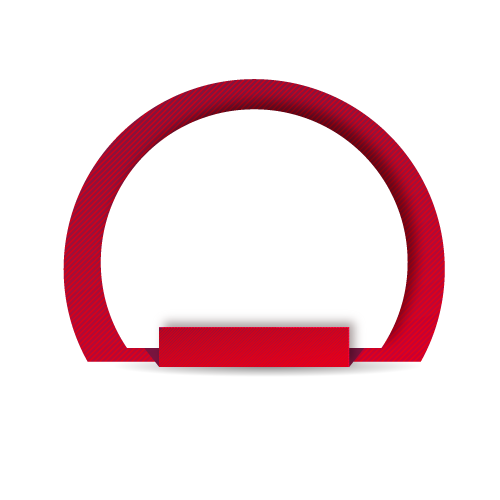 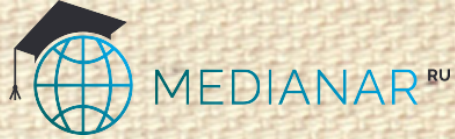 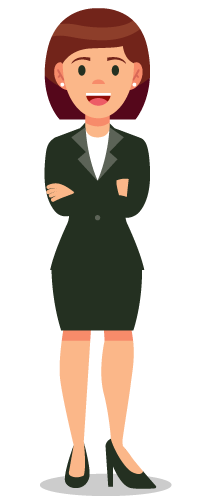 Вектор профилактической работы к предупреждению проявлений экстремизма
направлен на укрепление внутренних позиций формирующейся личности.
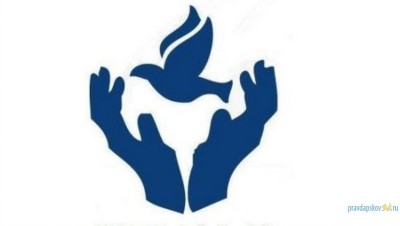 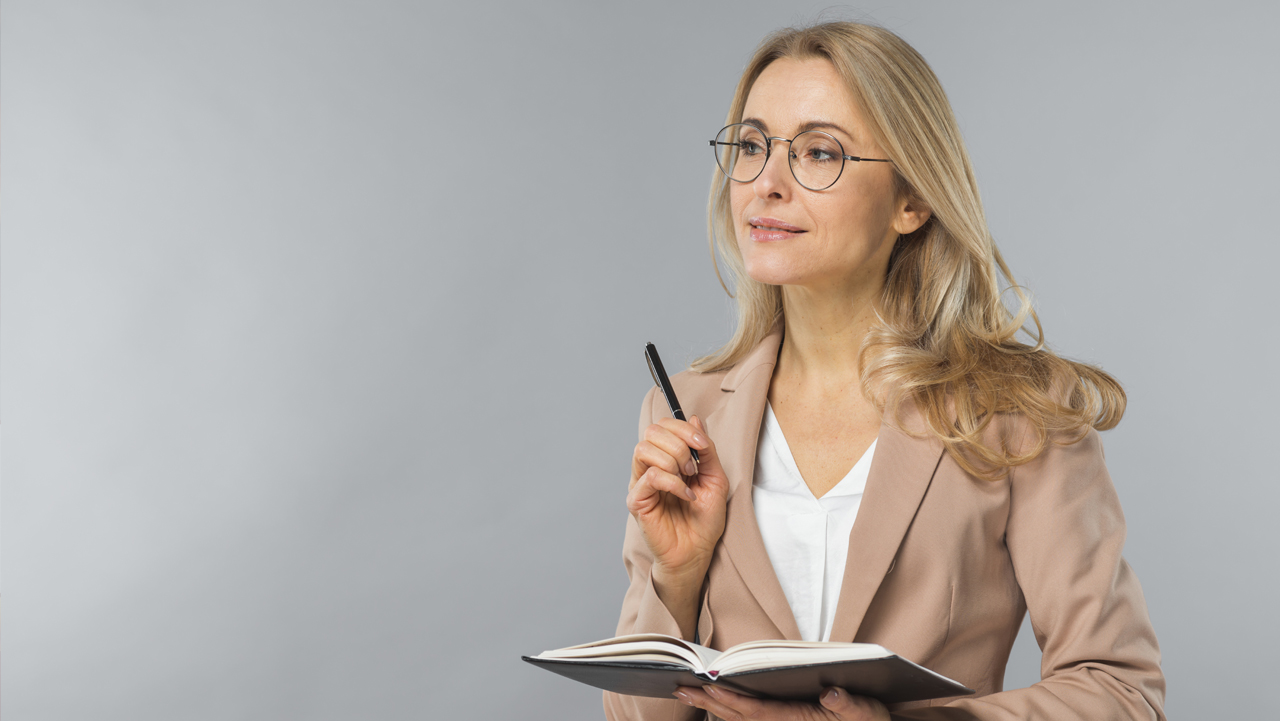 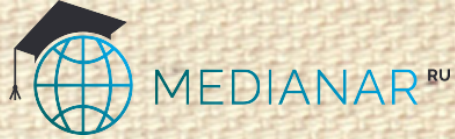 Только воспитательные меры могут дать наилучшие результаты, и к их реализации необходимо привлечь все возможные ресурсы: семью, образовательные учреждения, учреждения дополнительного образования, спортивные секции, молодежные организации.
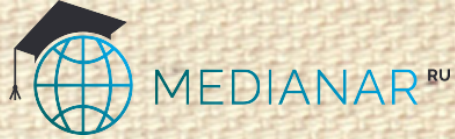 становление личности
ребенка
закладывается 
мышление
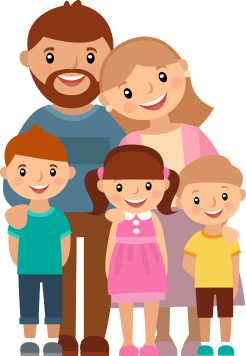 приобретаются навыки взаимодействия
социализация личности ребенка
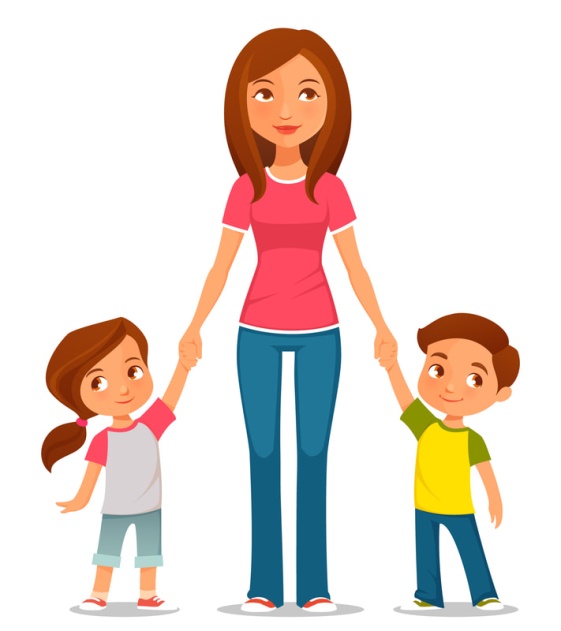 СЕМЬЯ
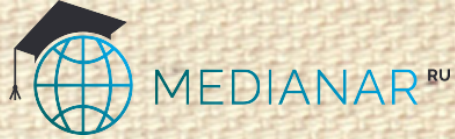 Работа педагогов по воспитанию толерантности у обучающихся
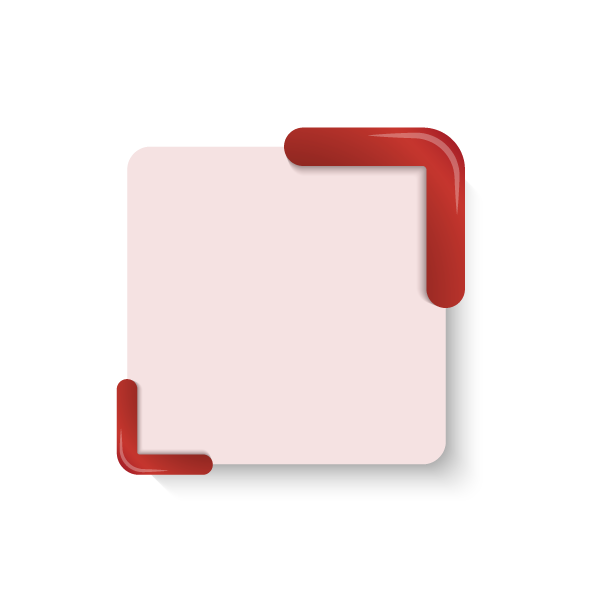 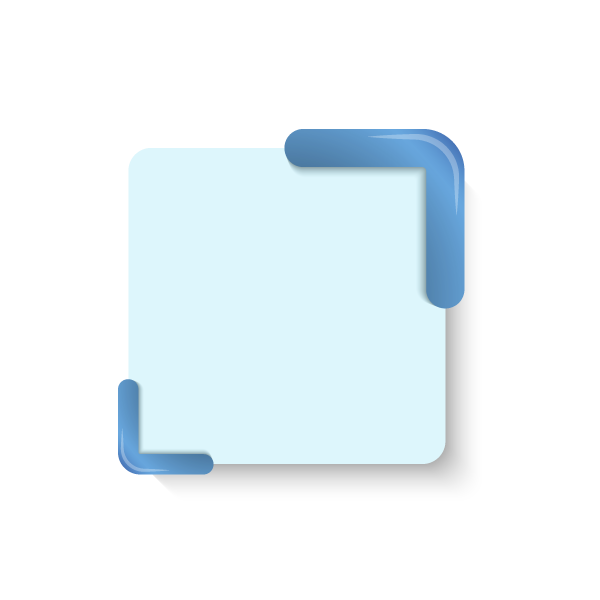 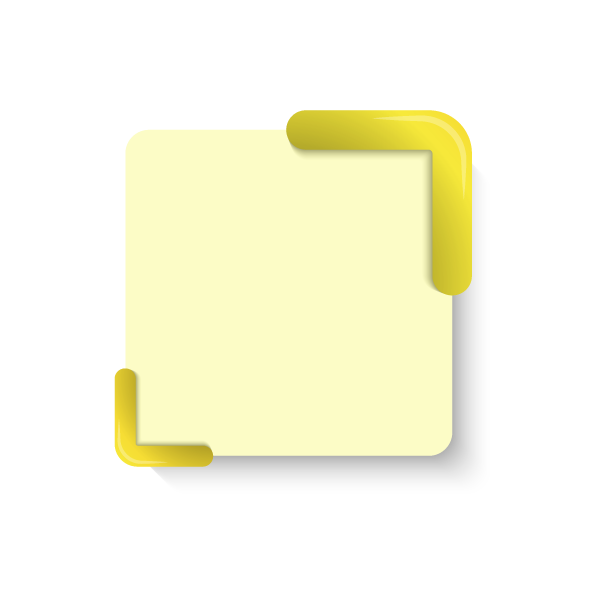 ориентация на выбор правомерного, социально одобряемого варианта удовлетворения своих личных интересов и потребностей
профилактика 
бытовой ксенофобии
профилактика 
нетерпимости 
к дискриминации
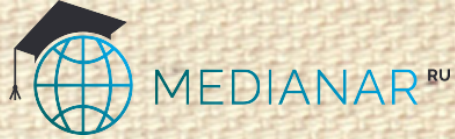 Работа педагогов по воспитанию толерантности у обучающегося
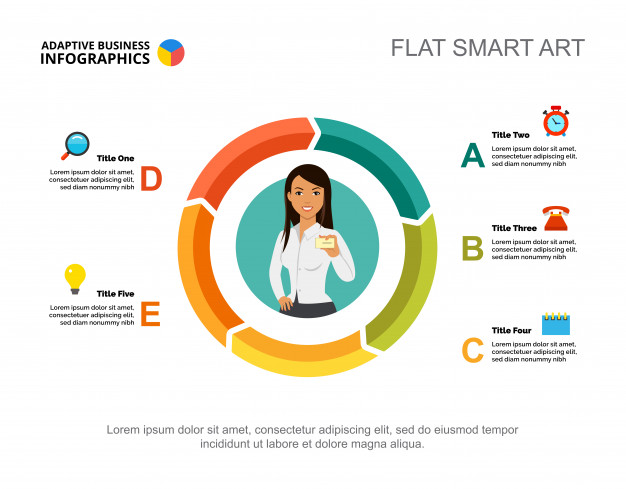 КОНЕЧНАЯ  ЦЕЛЬ  РАБОТЫ ПЕДАГОГА – изменение правового сознания людей таким образом, чтобы сама мысль о возможности применения насильственных методов для разрешения любых проблем и противоречий была неприемлема для абсолютного большинства населения.
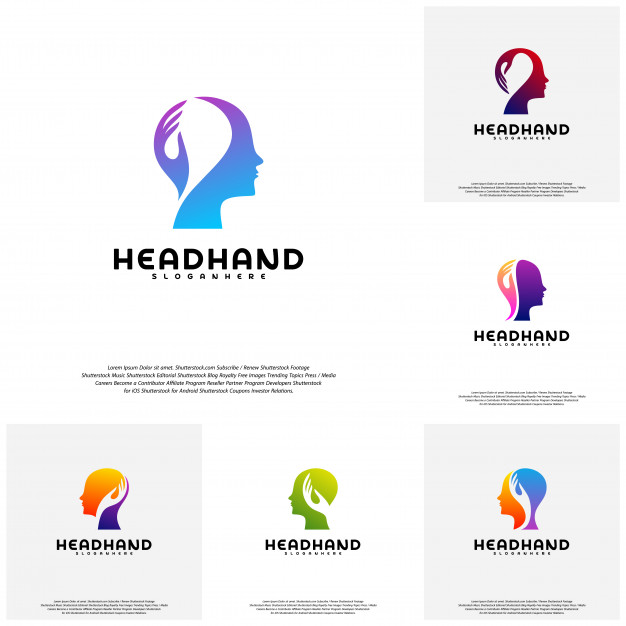 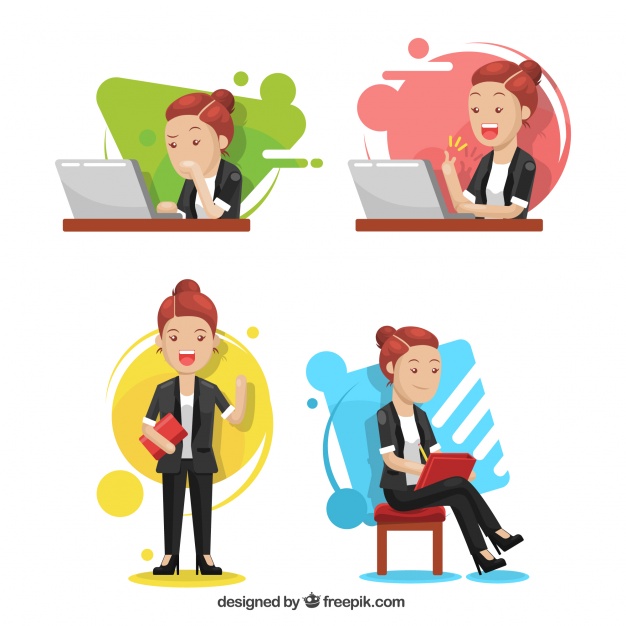 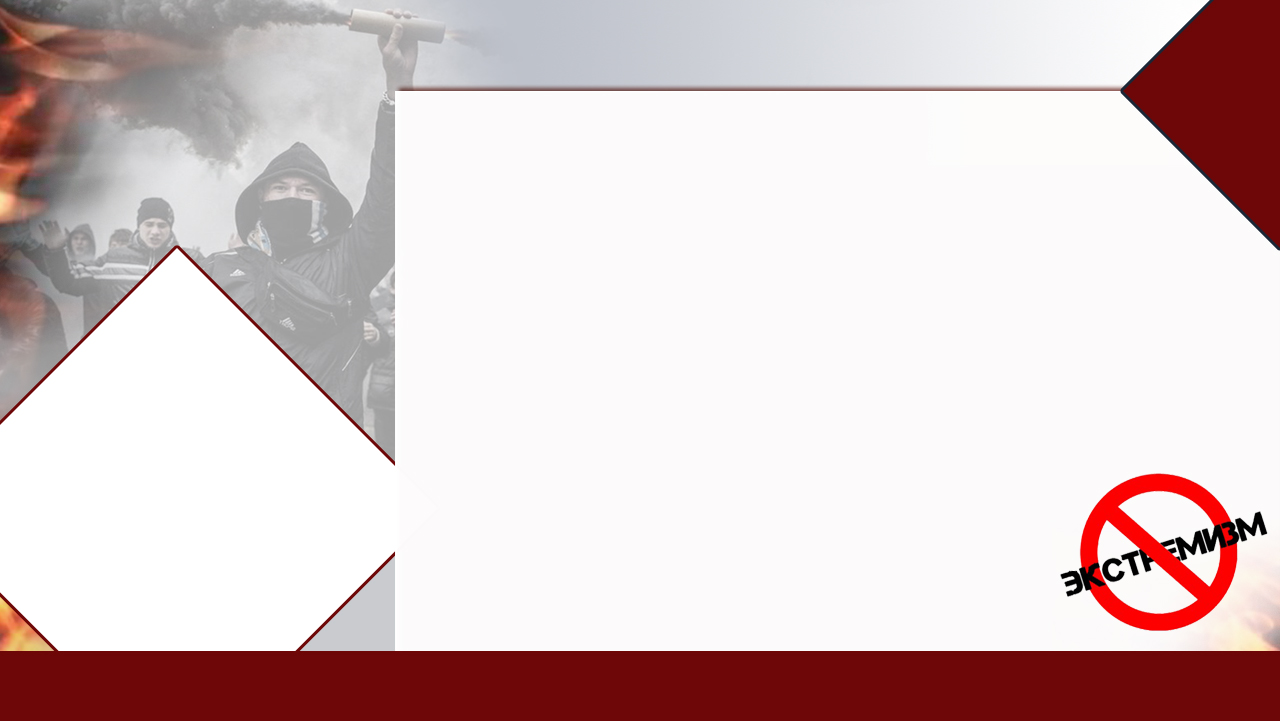 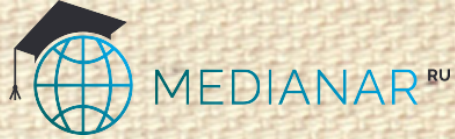 формирование безусловного отрицания использования насилия в качестве инструмента решения социальных проблем;

формирование толерантности – свойства личности непредвзято принимать разнообразие точек зрения на одни и те же предметы и явления, не разделяя их на «правильные» и «неправильные»;

формирование потребности в позитивной самоидентификации молодых людей:
избавление от предубеждений в отношении иных социальных групп, блокирование механизма «поиска врагов» путем формирования позитивного отношения к истории и культуре своего народа, своей страны, гордости за свой коллектив, район, город;
акцент – не обязательно кого-то побить, чтобы быть лучшим, а патриотизм – это любовь, а не ненависть.
Комплексный подход 
к профилактике молодежного экстремизма
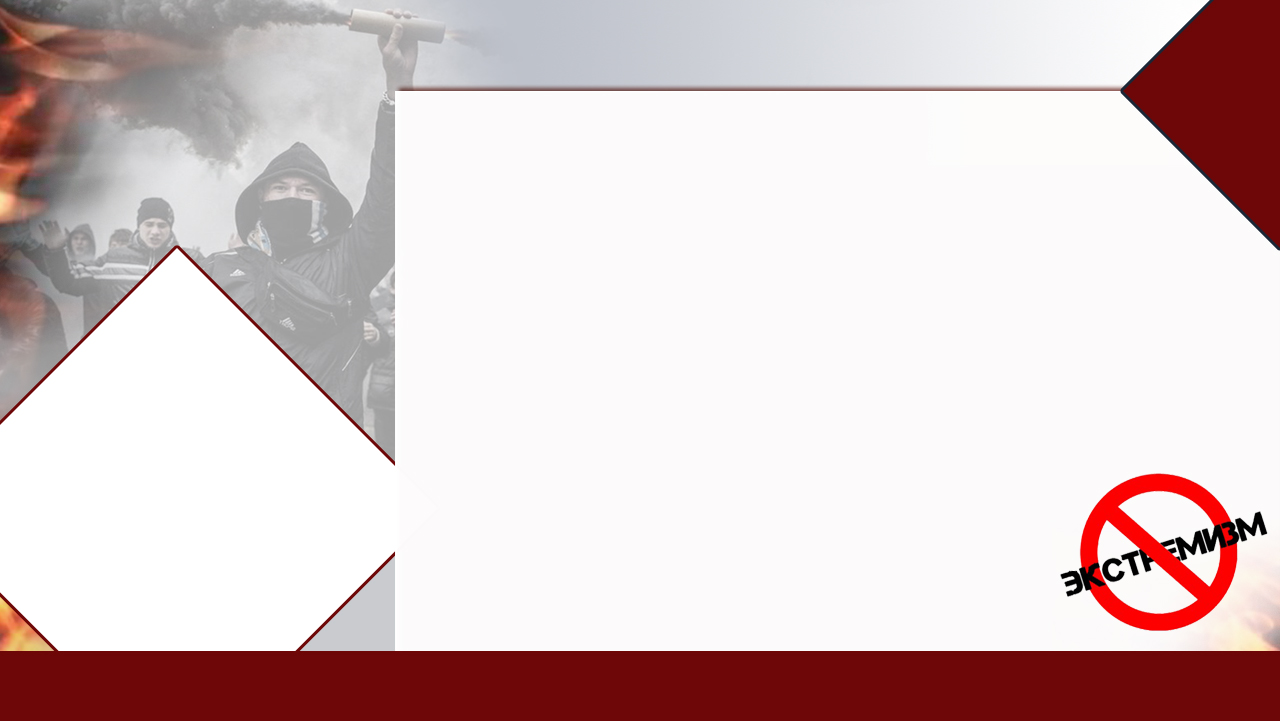 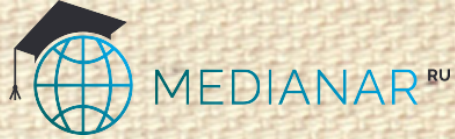 реализация потребности молодых людей в самоуважении путемдиалогического общения, способствующего  формированию оптимальных социальных установок;

обеспечение молодым людям социально-приемлемых каналов реализации потребности в проявлении инициативы, поисковой активности и «конструктивной агрессивности» (стремления к освоению и изменению мира, к творческой самореализации):
занятия спортом и творчеством;
участие в социальных проектах; 
развитие института волонтерства; 

формирование культурной компетентности: 
выработка реальных навыков взаимодействия в этнокультурной среде;
организация успешной и интересной совместной деятельности представителей разных национальностей.
Комплексный подход 
к профилактике молодежного экстремизма
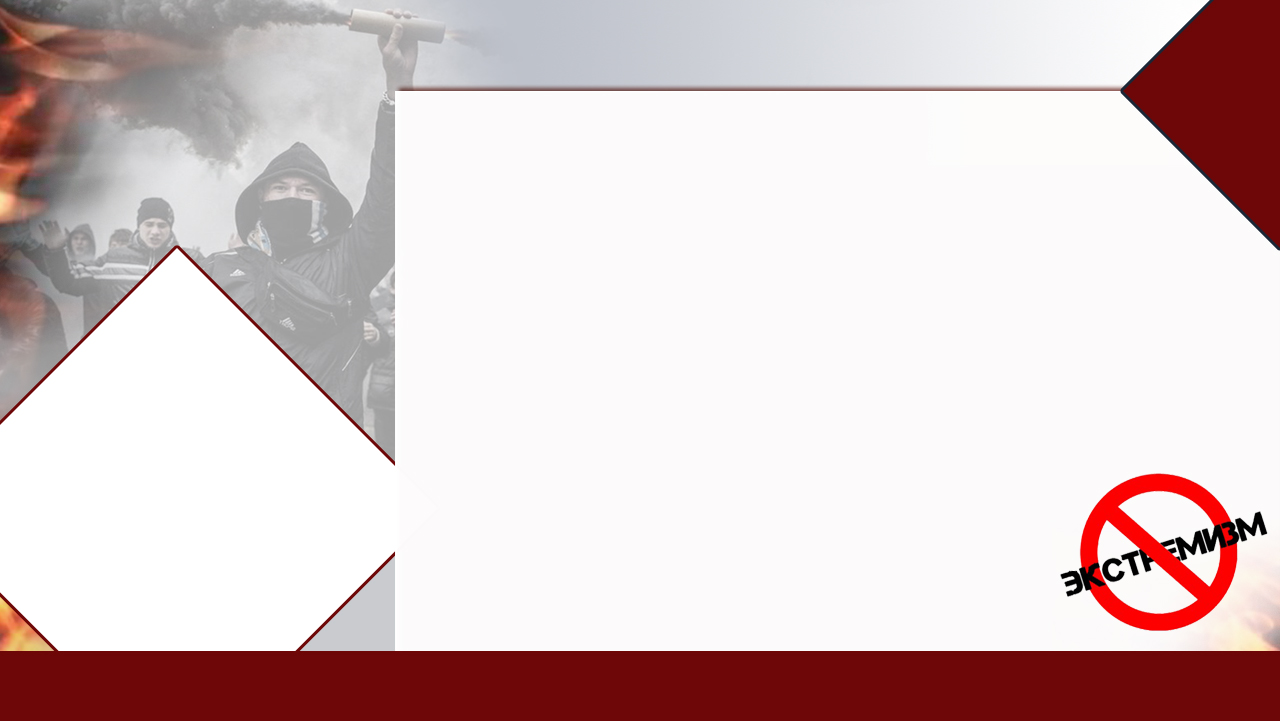 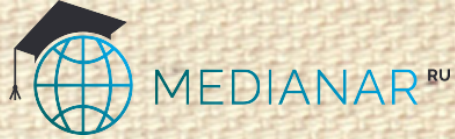 включение молодежи в самостоятельную исследовательскую работу:- подготовка рефератов, - эссе, - конкурсных научных работ по вопросам социального взаимодействия и толерантности;

формирование коллекции книг, фильмов и других материалов, формирующих ценности толерантности, ненасилия;

использование в профилактической работе ресурсов Интернет.
Комплексный подход 
к профилактике молодежного экстремизма
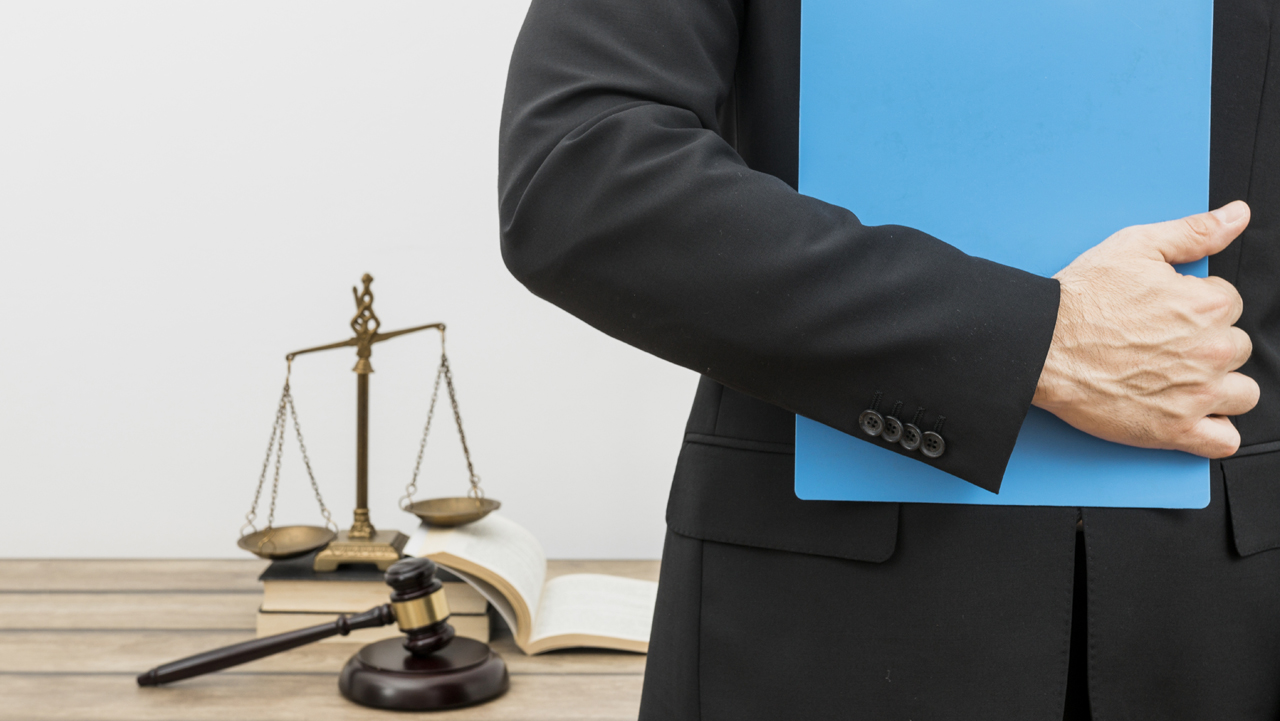 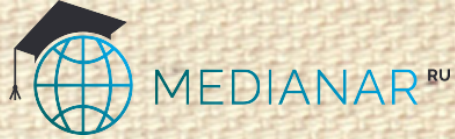 Увеличение в России количества уголовных, административных и гражданских дел, связанных с экстремизмом, свидетельствует не только о растущей опасности данного явления, но и о несовершенстве закона, многие формулировки которого весьма неоднозначны.
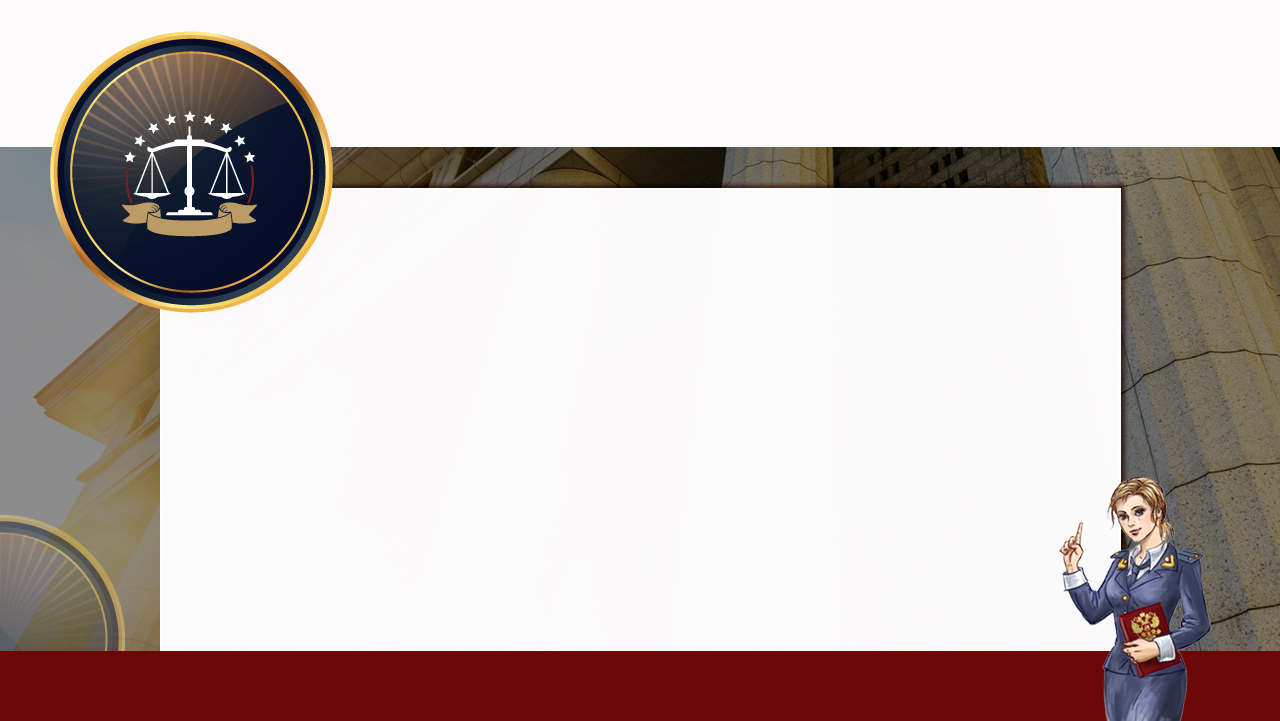 Совершенствование законодательства 
как мера профилактики экстремизма
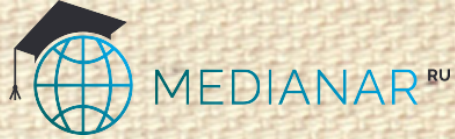 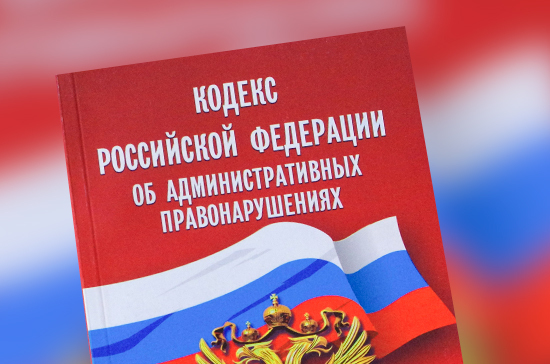 Принятие законопроекта о частичной декриминализации статьи о возбуждении ненависти или вражды (статья 282 УК). 

Ответственность за экстремизм в интернете и СМИ будет наступать только если это нарушение совершено более одного раза в течение года.
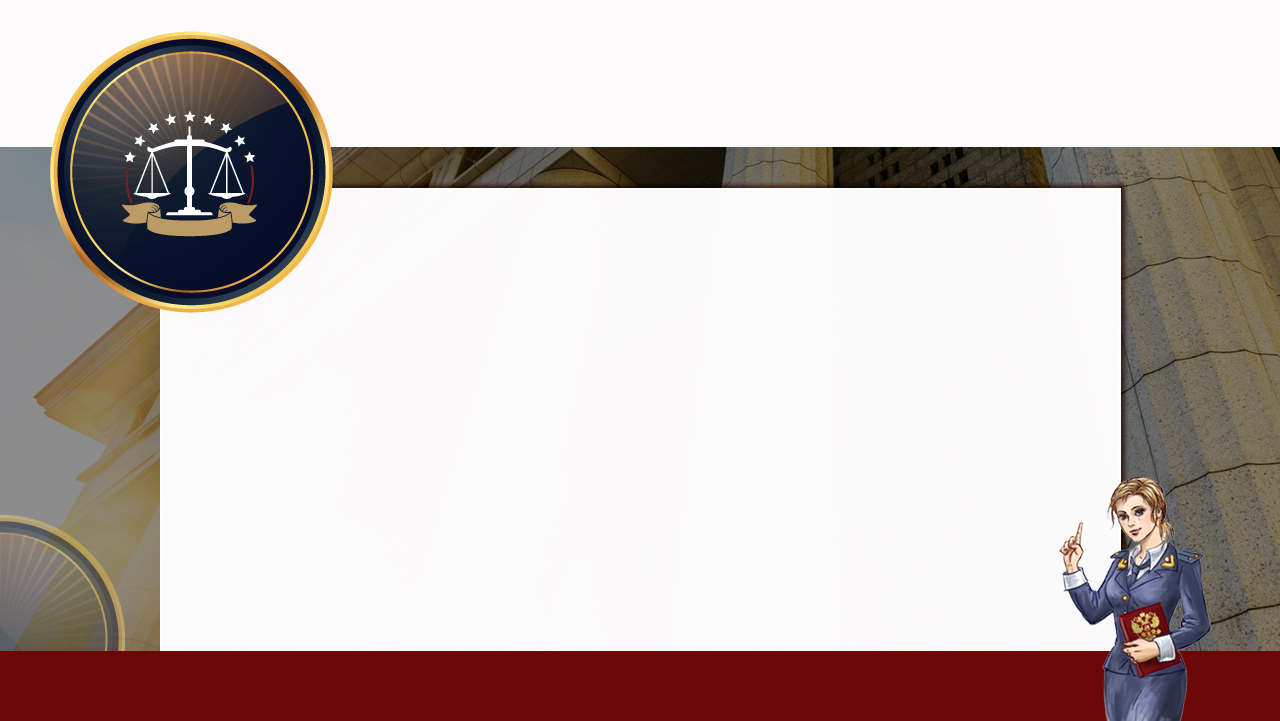 Совершенствование законодательства 
как мера профилактики экстремизма
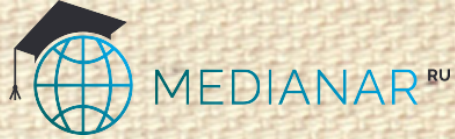 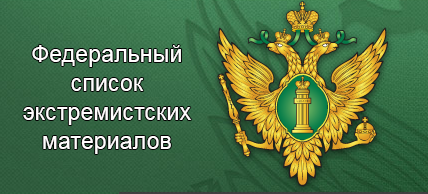 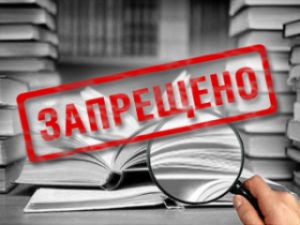 Рассматривается вопрос об упразднении Федерального списка экстремистских материалов:
 
не оправдал возложенных на него надежд по профилактике экстремизма; 
громоздкий и мало пригодный для применения законопослушными гражданами.
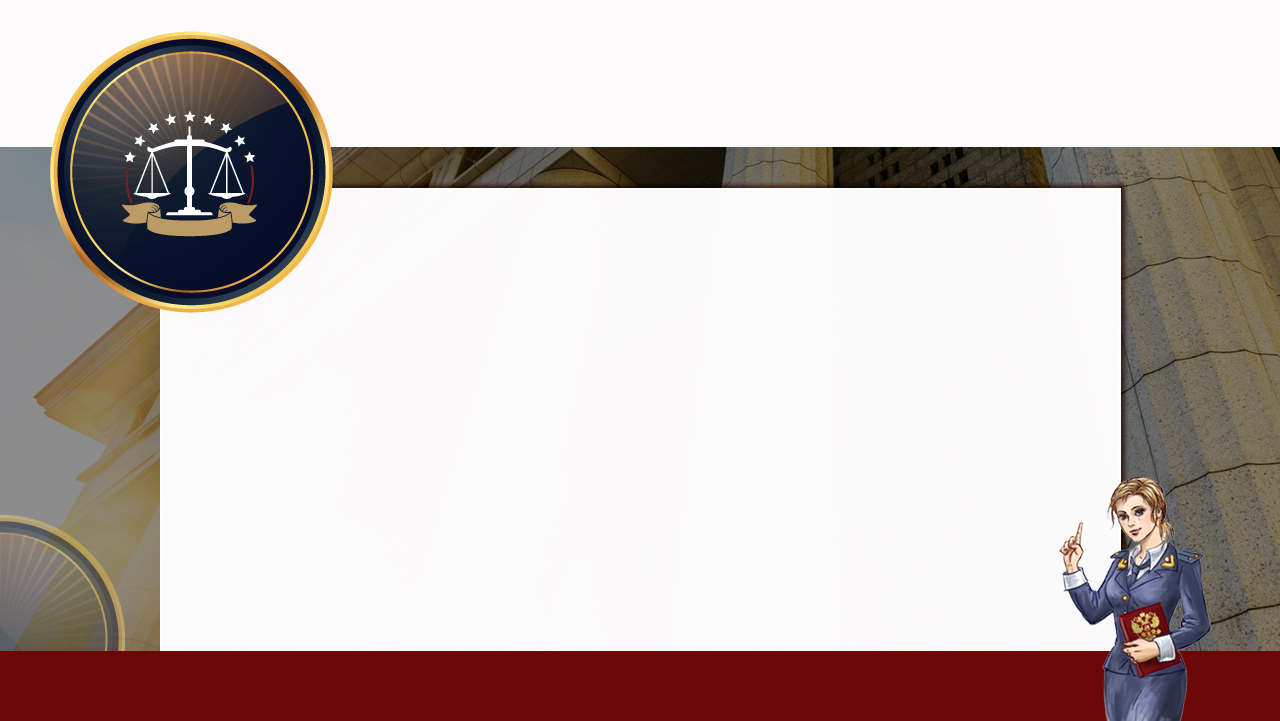 Совершенствование законодательства 
как мера профилактики экстремизма
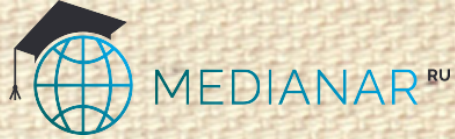 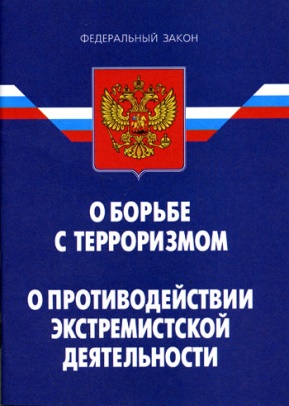 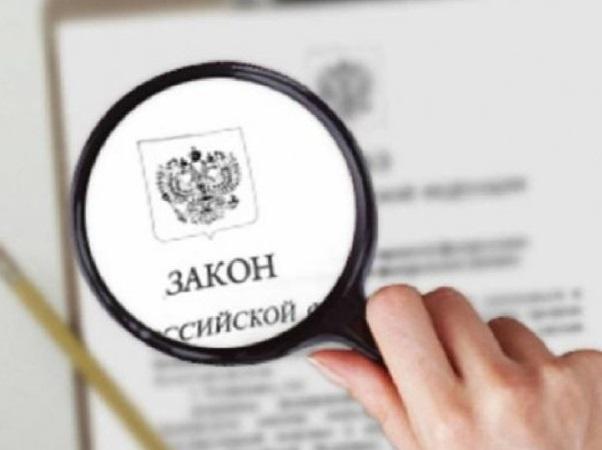 Предложение сузить в Федеральном законе  «О противодействии экстремистской деятельности» определение экстремистской деятельности.

Ответственность будет наступать в отношении тех субъектов, чья деятельность представляет реальную угрозу защищаемым Конституцией РФ интересам, непосредственно связана с применением насилия, на предотвращение которого объективно нацелено антиэкстремистское законодательство.
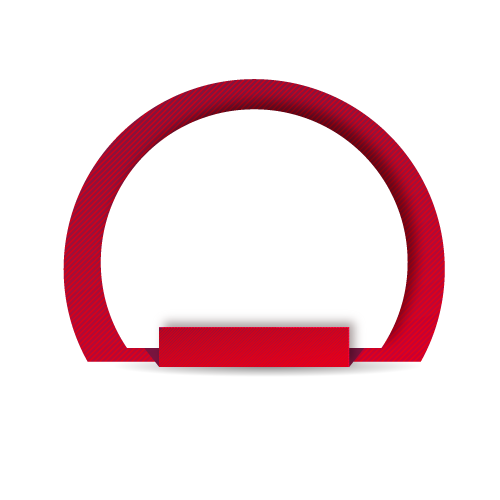 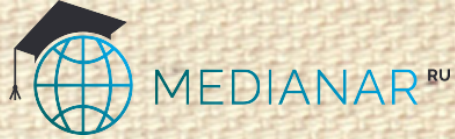 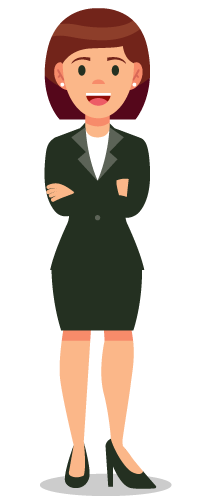 Совершенствование законодательства 
как мера профилактики экстремизма укрепляет доверие молодежи к закону и государству.
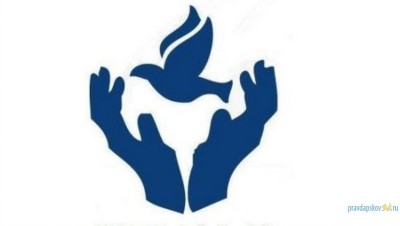